Análise Multinível em
Estudos Epidemiológicos
3
Prof. José Leopoldo Ferreira Antunes

leopoldo@usp.br
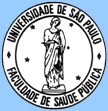 Exemplos de aplicação
(dados com possível correlação intra-grupos)
A lógica da
análise
multinível...
ai,j
i = indivíduo de 1 a n;
j = contexto de 1 a m
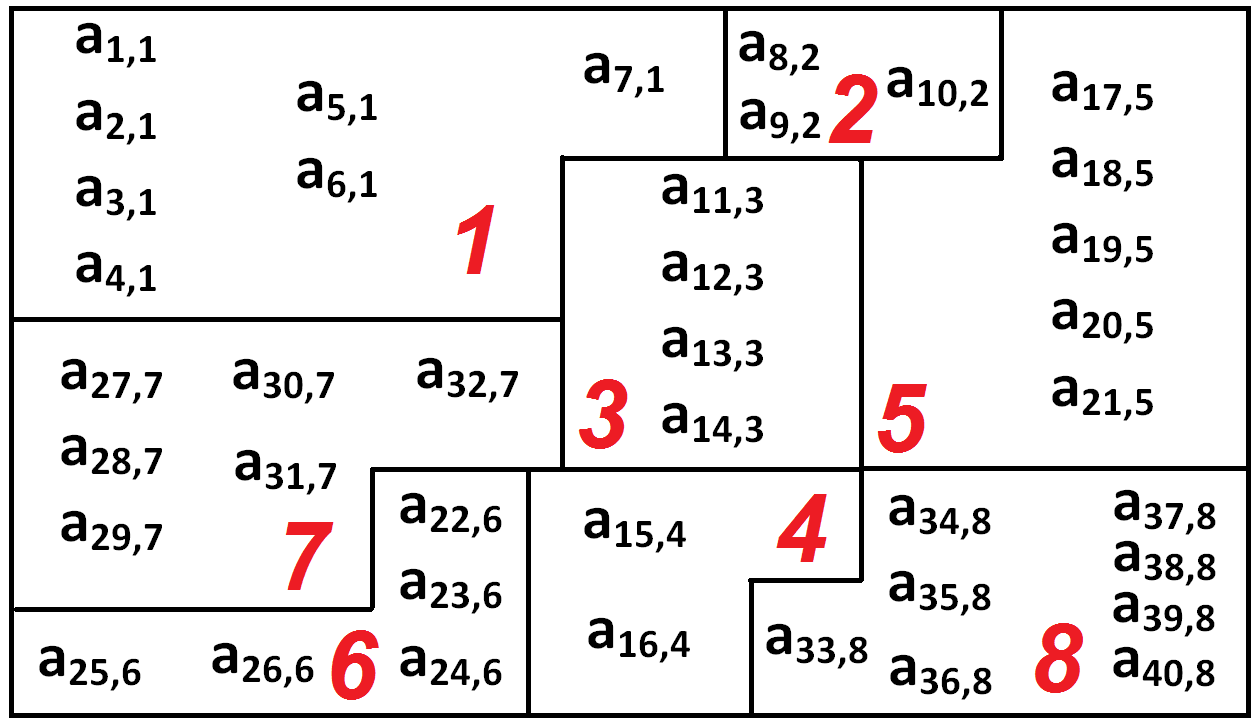 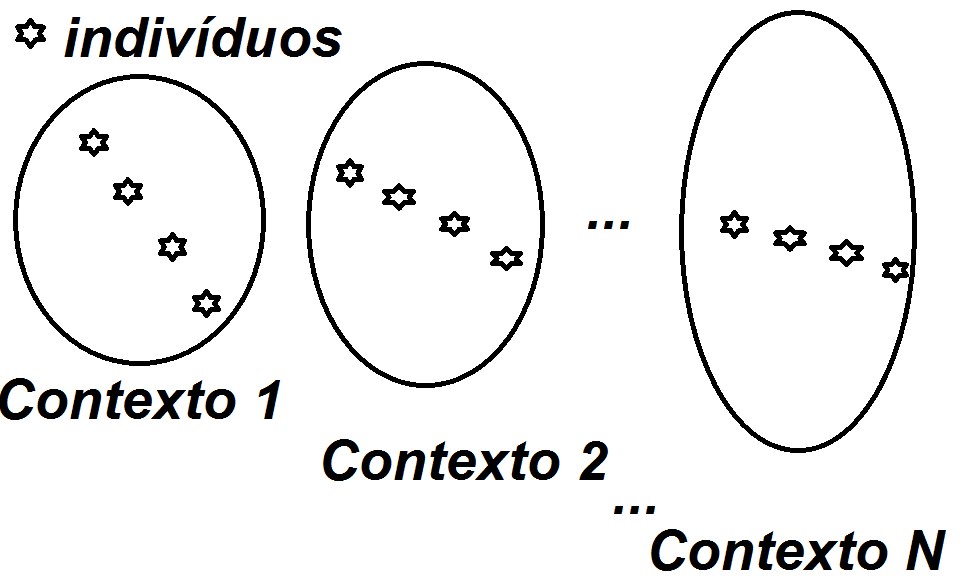 Desfecho = yi (medido em cada
indivíduo i)...
Fator individual = xi (medido em cada indivíduo i) 
Fator contextual = Xj (medido em cada contexto j)
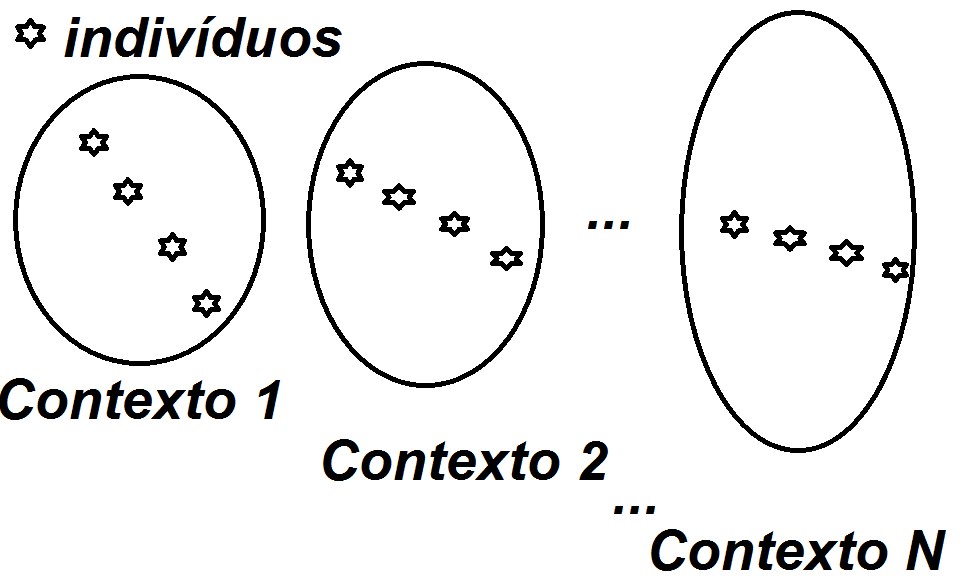 O desafio será construir um modelo
para explicar o desfecho, incluindo fatores individuais e
contextuais, avaliando o efeito destes fatores entre os vários indivíduos e entre os diferentes contextos.
O primeiro passo é construir
um banco de dados organizado
em dois (ou mais) níveis.
Como fazer isso?

Uma
base de
dados
para cada
nível...
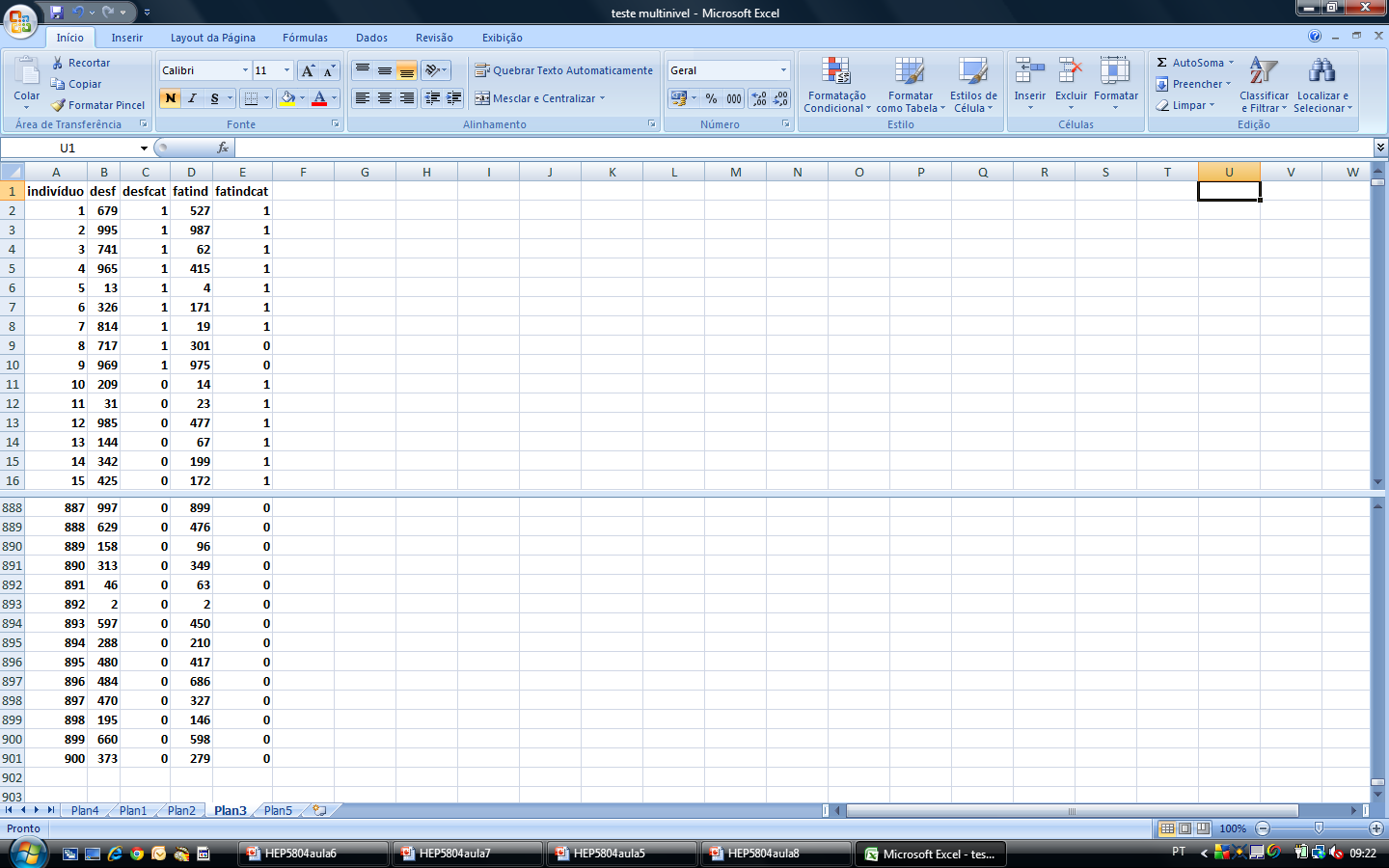 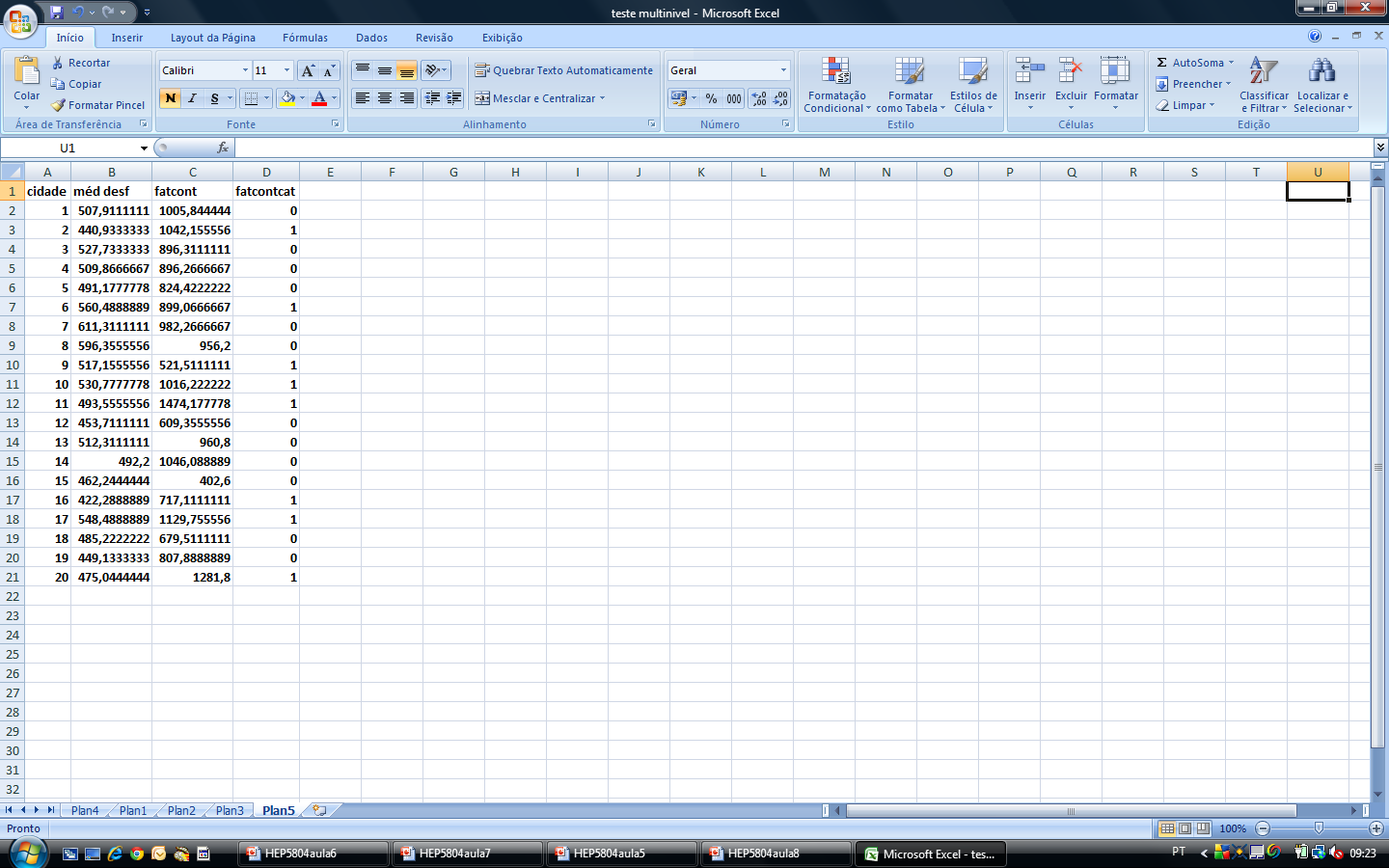 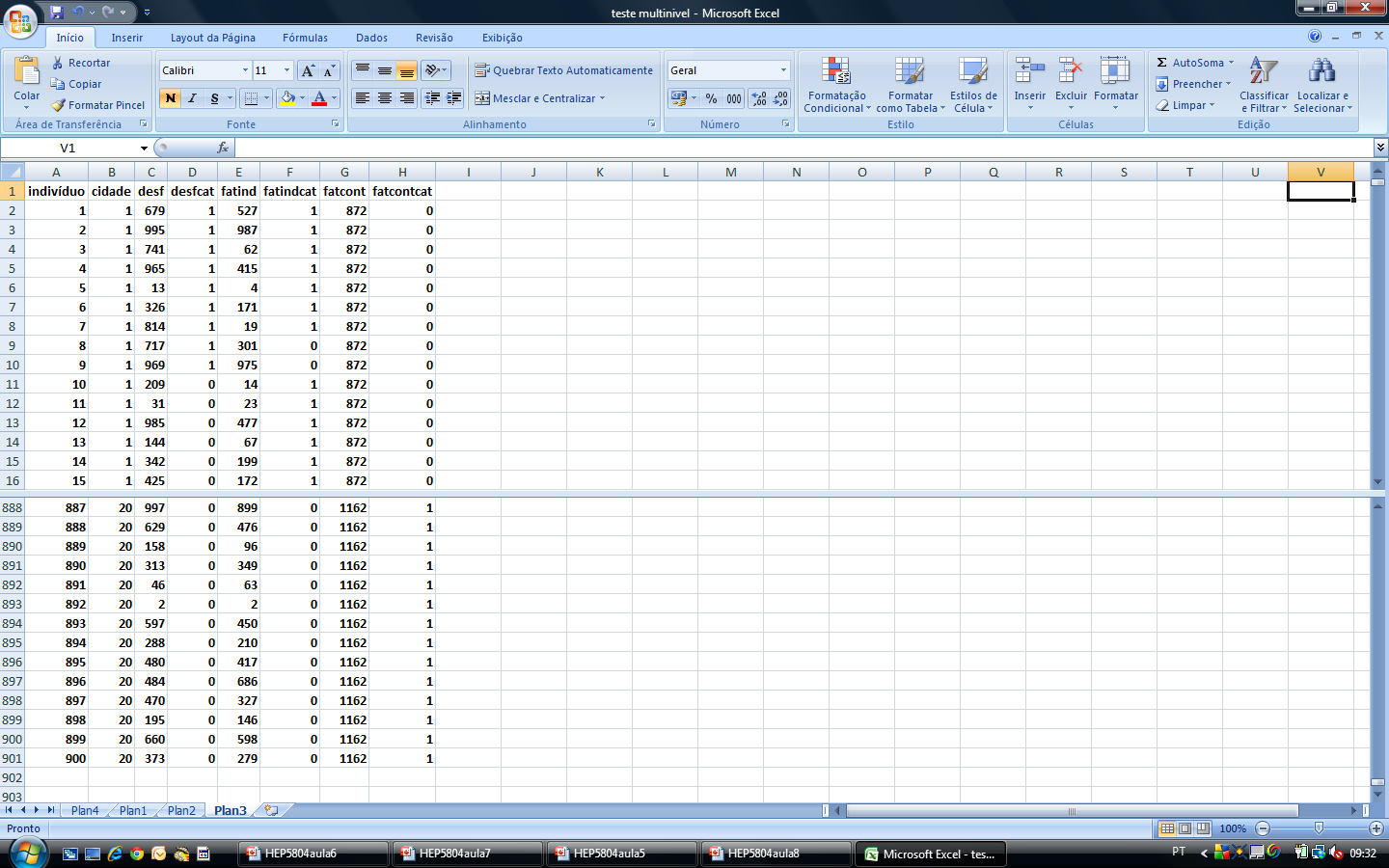 ou informando o programa de análise qual é a variável que o organiza o agrupamento.
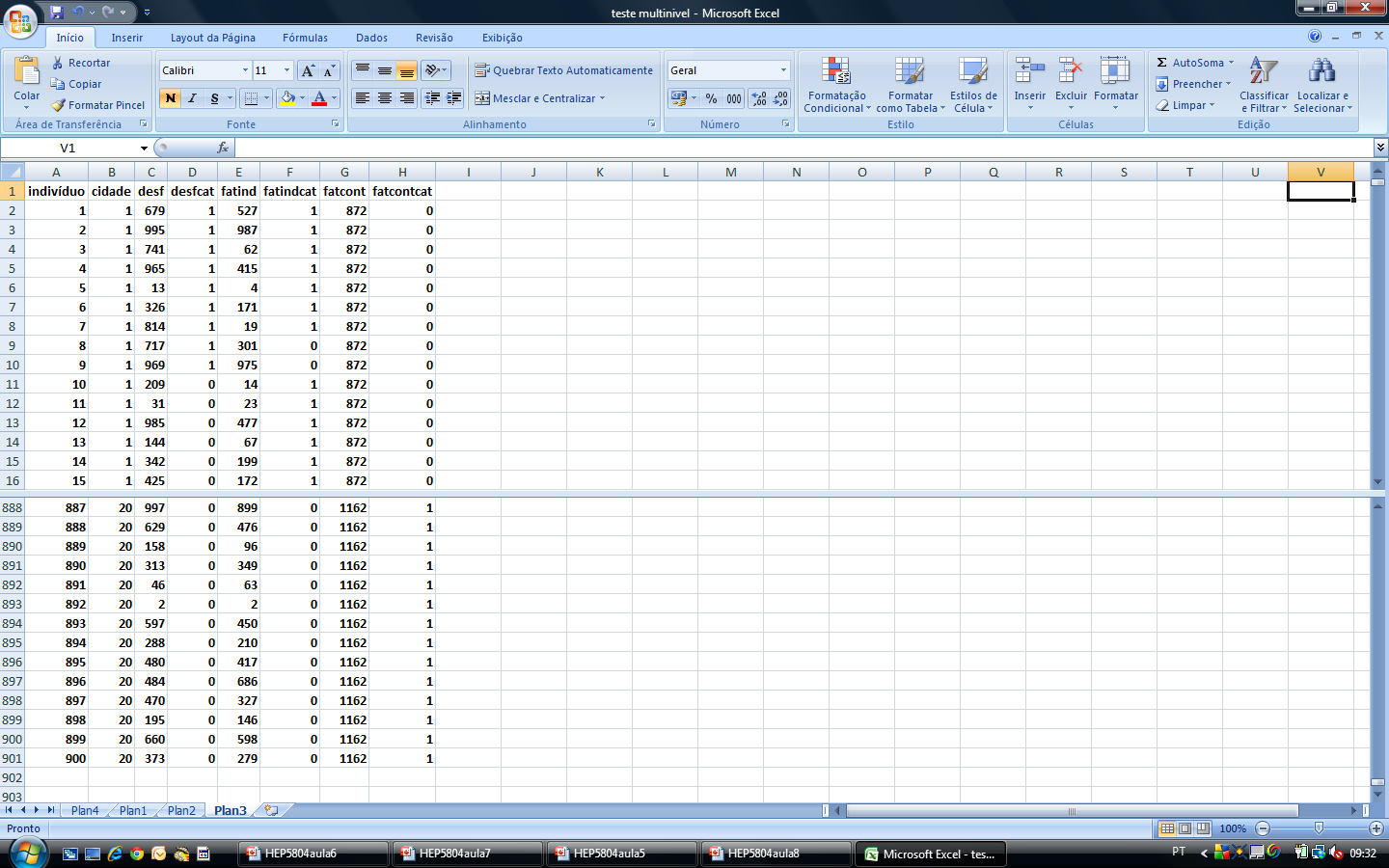 ou informando o programa de análise qual é a variável que o organiza o agrupamento.
Perigo!
Falácia ecológica
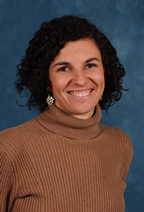 Fazer inferências no nível individual (isto é, sobre relações entre variáveis relativas aos indivíduos) baseado em dados relativos aos contextos.
Ana Diez-Roux
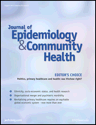 Diez-Roux AV. A glossary for multilevel analysis. J Epidemiol Community Health 2002; 56:588-94.
Falácia atomística
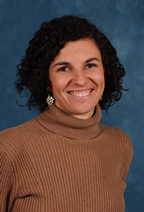 Fazer inferências sobre variação entre grupos (ou sobre a relação entre variáveis contextuais) baseado em dados aferidos para os indivíduos. Ou, de modo mais geral, a falácia de fazer inferências sobre a variação entre unidades definidas em um nível mais elevado, baseado em dados coletados para unidades em um nível inferior.
Ana Diez-Roux
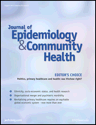 Diez-Roux AV. A glossary for multilevel analysis. J Epidemiol Community Health 2002; 56:588-94.
Variáveis individuais – medidas nos indivíduos;
Variáveis contextuais – medidas nos contextos
Questão da agregação!!!
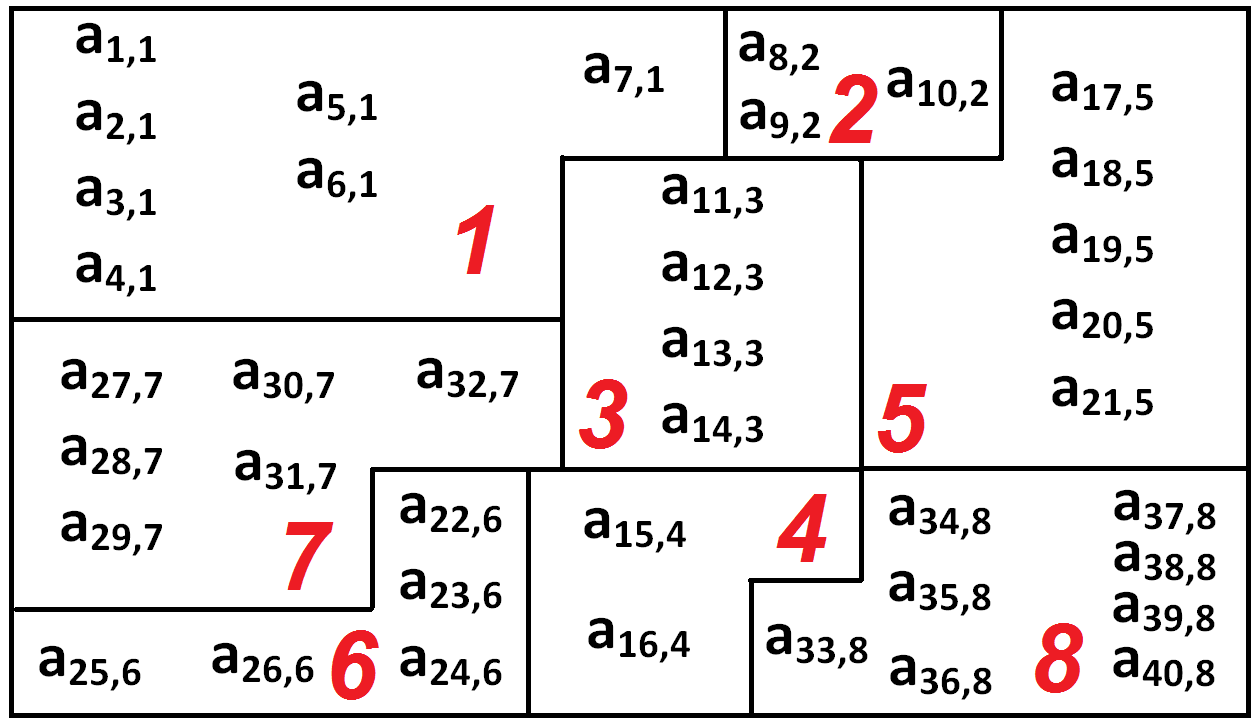 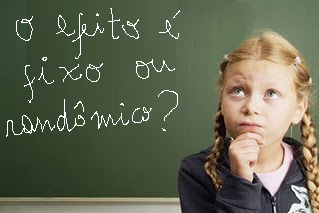 2º Passo:
Diferenciando o que é efeito fixo,
o que é efeito randômico
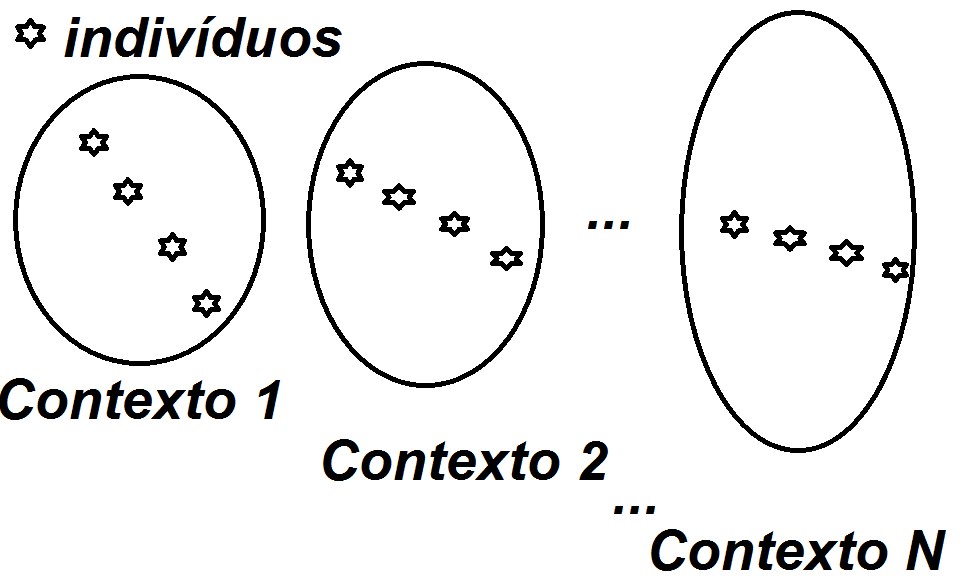 O efeito das variáveis individuais
sobre o desfecho é chamado fixo
quando não se considera sua variação entre os contextos. De modo complementar, o efeito é chamado randômico, quando se considera a variação de efeito entre os contextos.
“i” indivíduos
y1	x1
y2	x2
y3	x3
...	...
yi	xi
Efeito randômico: x e y variam entre os contextos e dentro dos contextos
Efeito “entre”: x e y variam somente entre os contextos
“i” indivíduos
y1	x1
y2	x2
y3	x3
...	...
yi	xi
“j” contextos
ym1	xm1
ym2	xm2
ym3	xm3
...	...
ymj	xmj
Efeito randômico: x e y variam entre os contextos e dentro dos contextos
Efeito “entre”: x e y variam somente entre os contextos
“i” indivíduos
y1	x1
y2	x2
y3	x3
...	...
yi	xi
“j” contextos
ym1	xm1
ym2	xm2
ym3	xm3
...	...
ymj	xmj
“i” indivíduos
y1 – ymcont		x1 – xmcont
y2 – ymcont		x2 – xmcont
y3 – ymcont		x3 – xmcont
...			...
yi – ymcont		xi – xmcont
Efeito randômico: x e y variam entre os contextos e dentro dos contextos
Efeito fixo: x e y variam apenas dentro dos contextos, pois o efeito entre os contextos foi subtraído
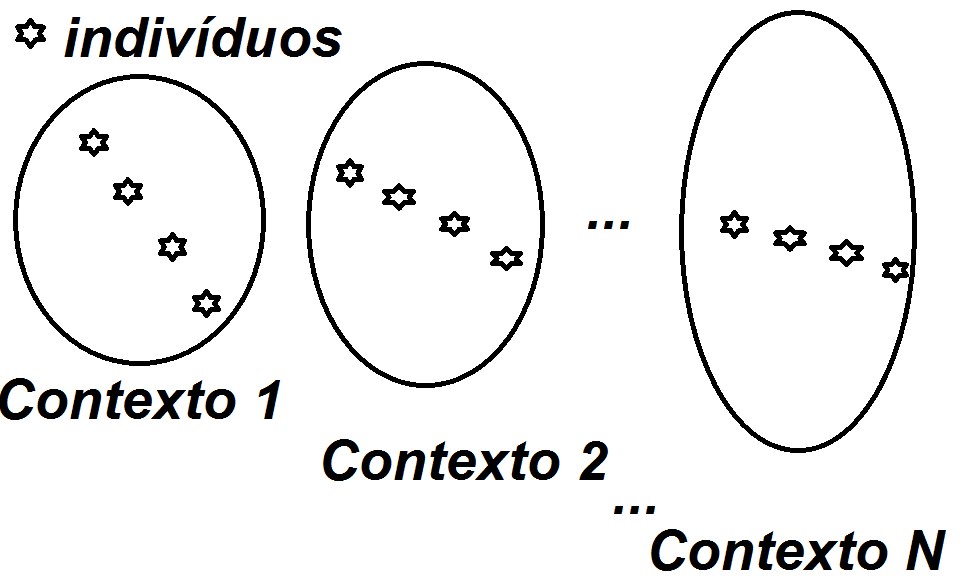 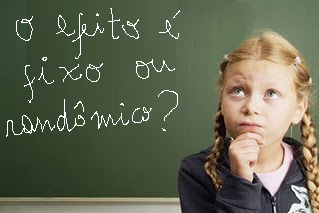 Como devemos analisar o efeito? O que nos sugere o desenho?
Comandos do Stata
efeito be (between effect): entre os contextos

xtreg desfecho fatind fatcont, be i(contexto)

efeito fe (fixed effect): “within” (dentro dos) contextos:

xtreg desfecho fatind fatcont, fe i(contexto)

efeito re (random effects):

xtreg desfecho fatind fatcont, re i(contexto)
Comandos do Stata
efeito be (between effect): entre os contextos

xtreg desfecho fatorind fatorcont, be i(contexto)

efeito fe (fixed effect): “within” (dentro dos) contextos:

xtreg desfecho fatorind fatorcont, fe i(contexto)
Atenção! Não há variação de fatcont dentro dos contextos
efeito re (random effects):

xtreg desfecho fatorind fatorcont, re i(contexto)
Relação entre os efeitos
O efeito randômico é uma média ponderada dos efeitos “entre” e “fixo”:
		RE = (1 – ω)*BE + ω*FE
		RE = random effect;
		BE = between effect; FE = fixed effect
FE = fixed (ou within) effect


EP = erro padrão do respectivo coeficiente
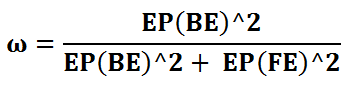 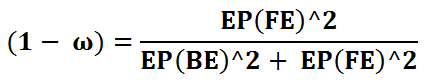 X
E para “logística” e “Poisson”?
X
efeito be (between effect): entre os contextos
xtlogit desfcat fatindcat fatcontcat, be or i(contexto)
xtpoisson desfcat fatindcat fatcontcat, be irr i(contexto)

efeito fe (fixed effect): “within” (dentro dos) contextos:
xtlogit desfcat fatindcat fatcontcat, fe or i(contexto)
xtpoisson desfcat fatindcat fatcontcat, fe irr i(contexto 

efeito re (random effects):
xtlogit desfcat fatindcat fatcontcat, re or i(contexto)
xtpoisson desfcat fatindcat fatcontcat, re irr i(contexto
Atenção! Não há variação de fatores contextuais dentro dos contextos… Então, não há efeitos fixos para variáveis contextuais.
“i” indivíduos
y1 – ymcont		x1 – xmcont
y2 – ymcont		x2 – xmcont
y3 – ymcont		x3 – xmcont
...			...
yi – ymcont		xi – xmcont
Ademais, não há regressão logística de efeitos fixos, porque o desfecho modificado não é mais uma variável dicotômica…
Efeito fixo: variação apenas entre indivíduos dentro dos contextos, pois a variação entre os contextos foi eliminada
Comandos do Stata para
regressão logística e de Poisson
Opção “re” (random effects): considera a variação entre indivíduos e entre clusters:

xtlogit desfcat fatindcat fatcontcat, re i(contexto) or

xtpoisson desfcat fatindcat fatcontcat, i(contexto) re irr
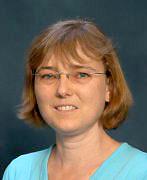 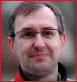 Como devemos analisar o efeito: como fixo ou como randômico?
Anders Skrondal
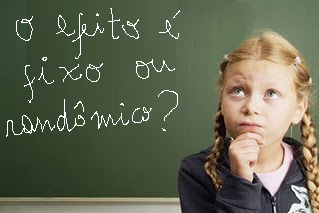 Sophia Rabe-Hesketh
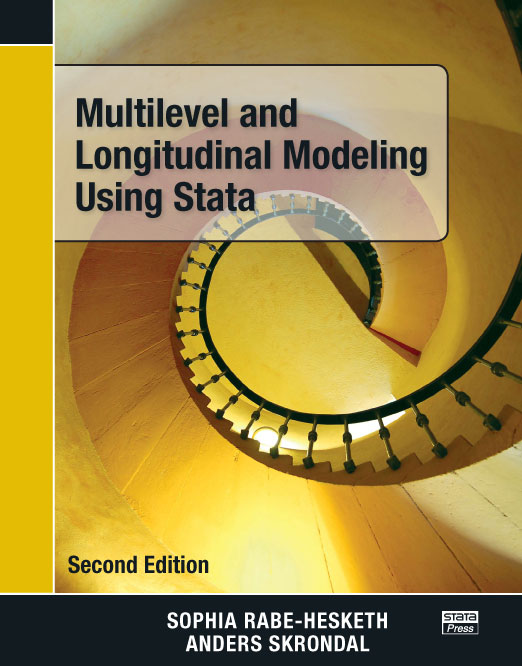 Rabe-Hesketh S, Skrondal A. Multilevel and longitudinal modeling using Stata. 2nd ed. College Station, Tx: Stata Press: 2008.
Rabe-Hesketh S, Skrondal A. Multilevel and longitudinal modeling using Stata. 2nd ed. College Station, Tx: Stata Press: 2008.
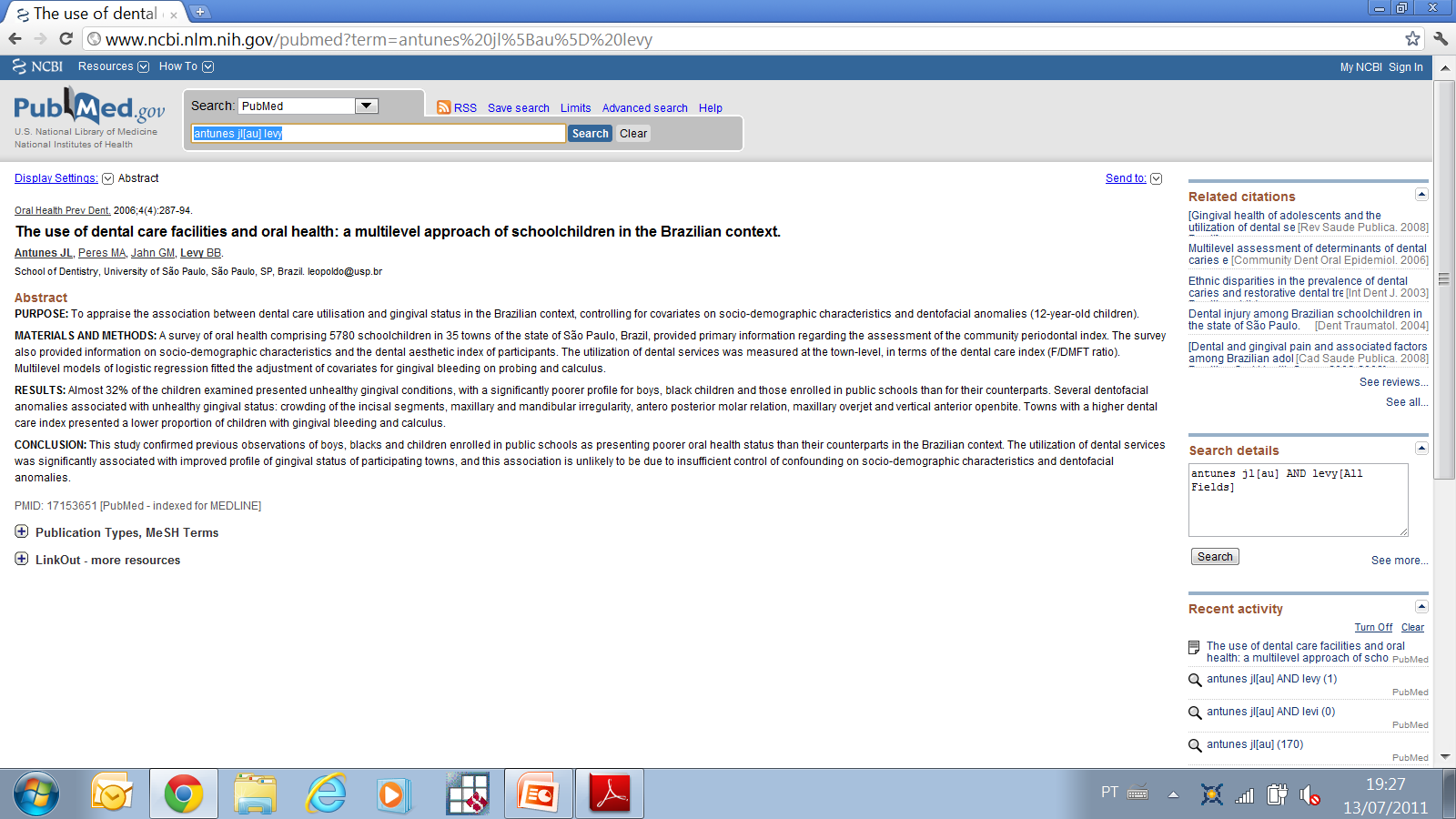 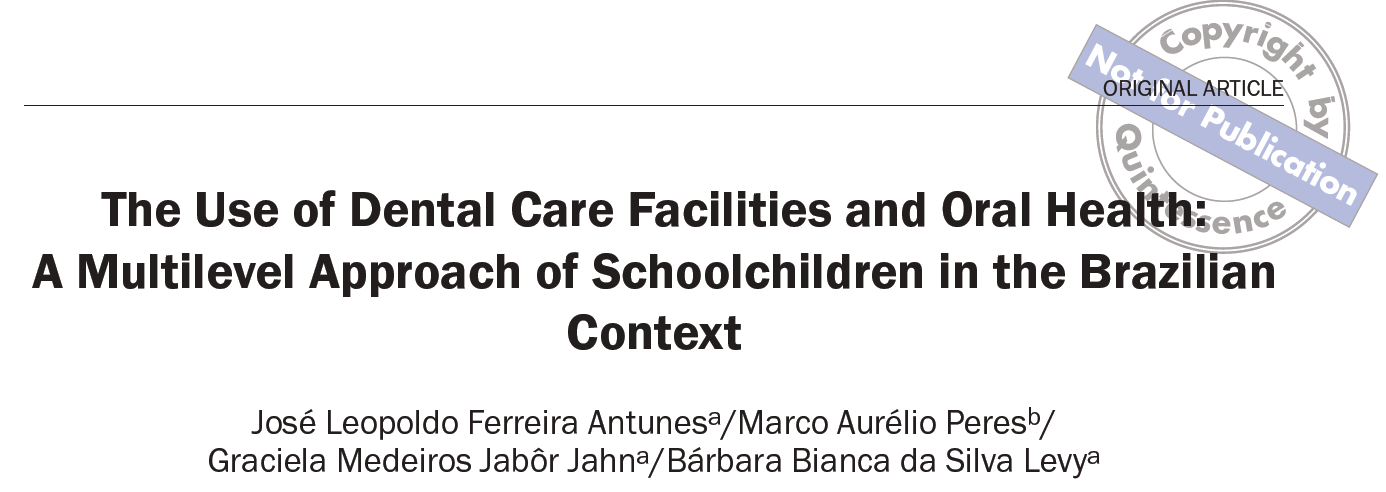 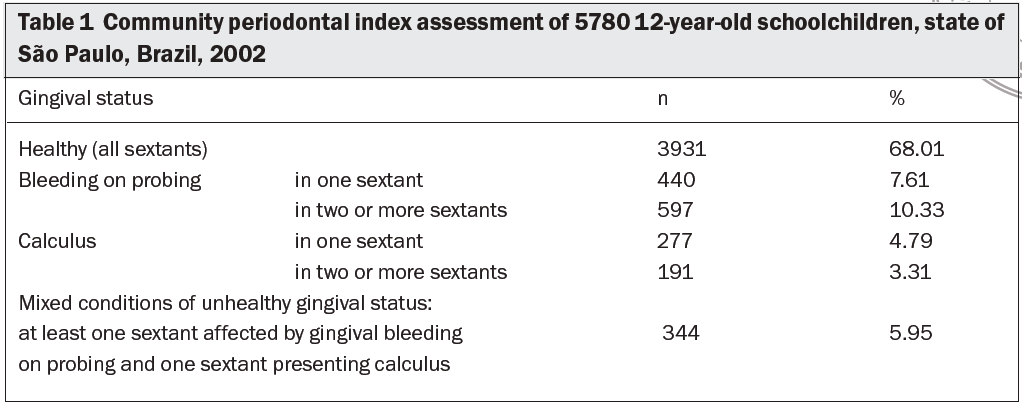 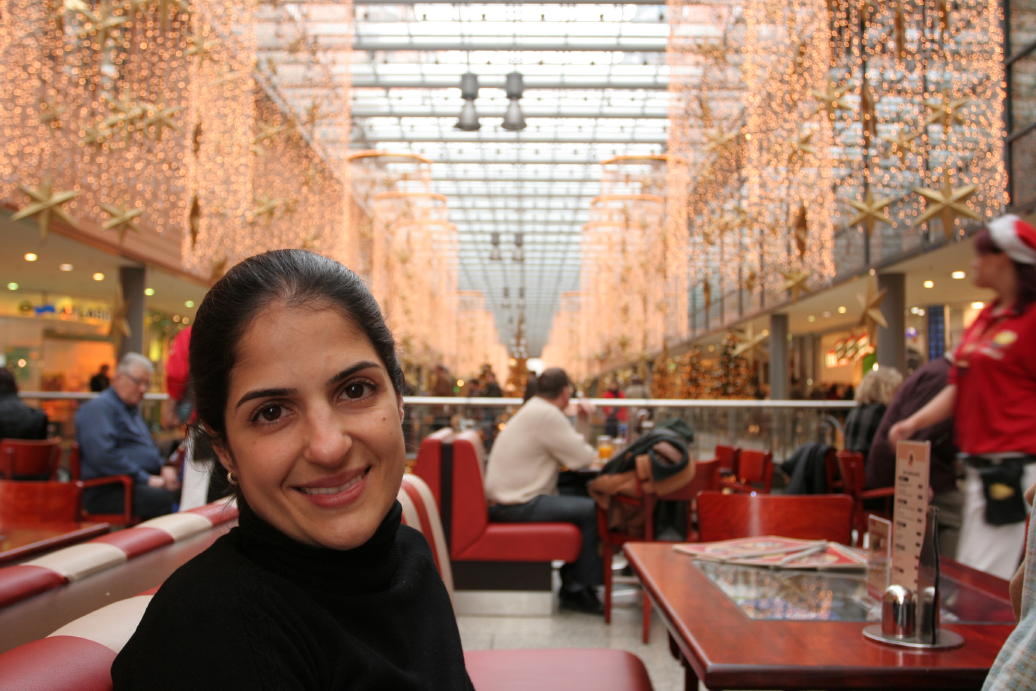 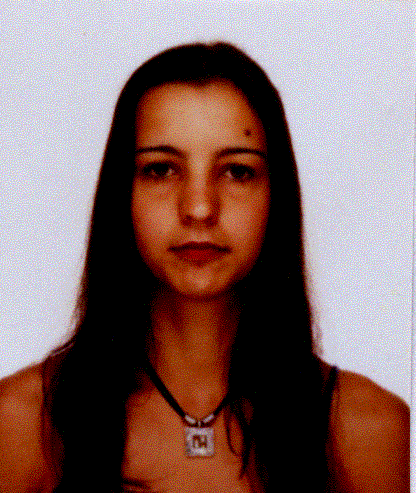 GMJ Jahn
BBS Levy
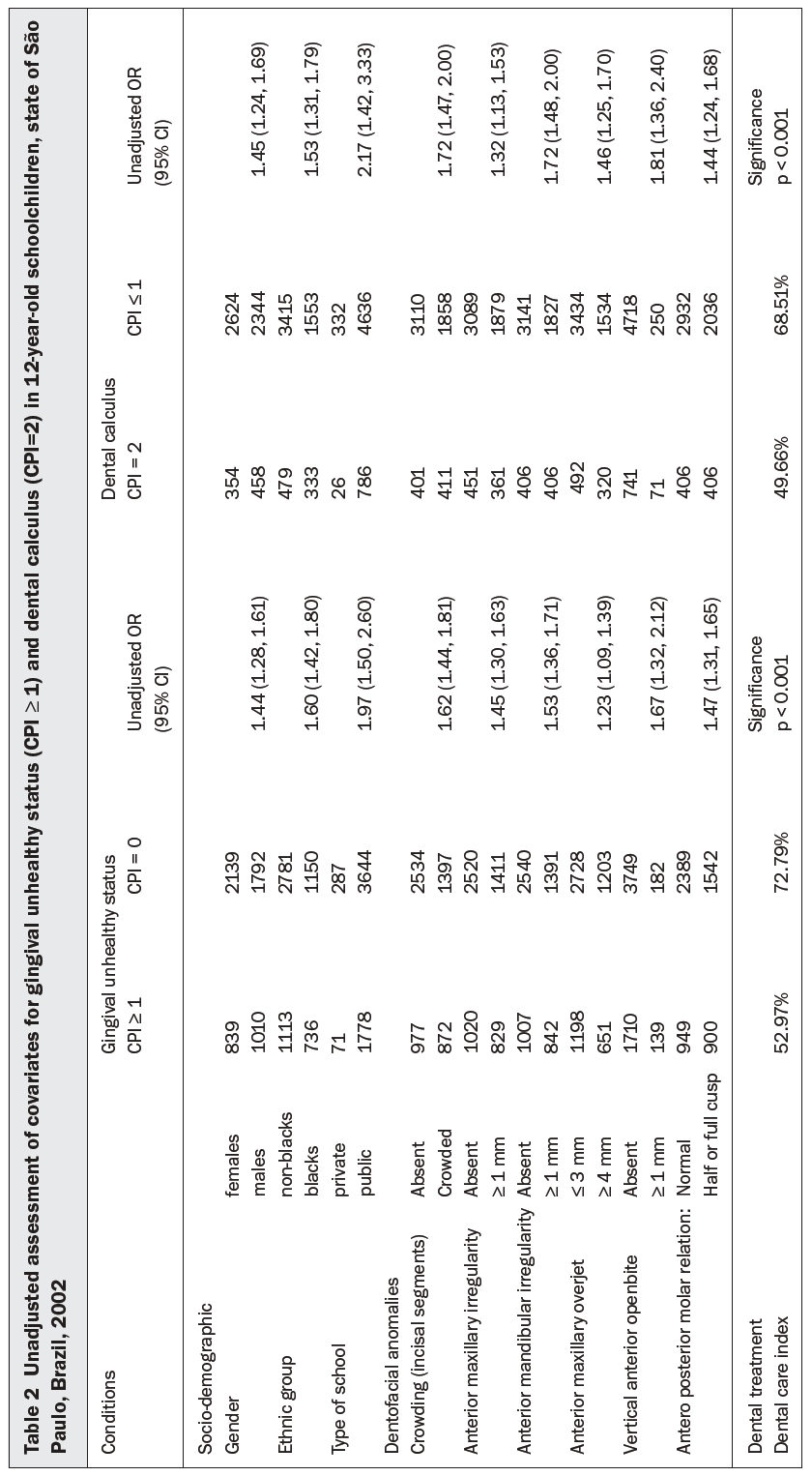 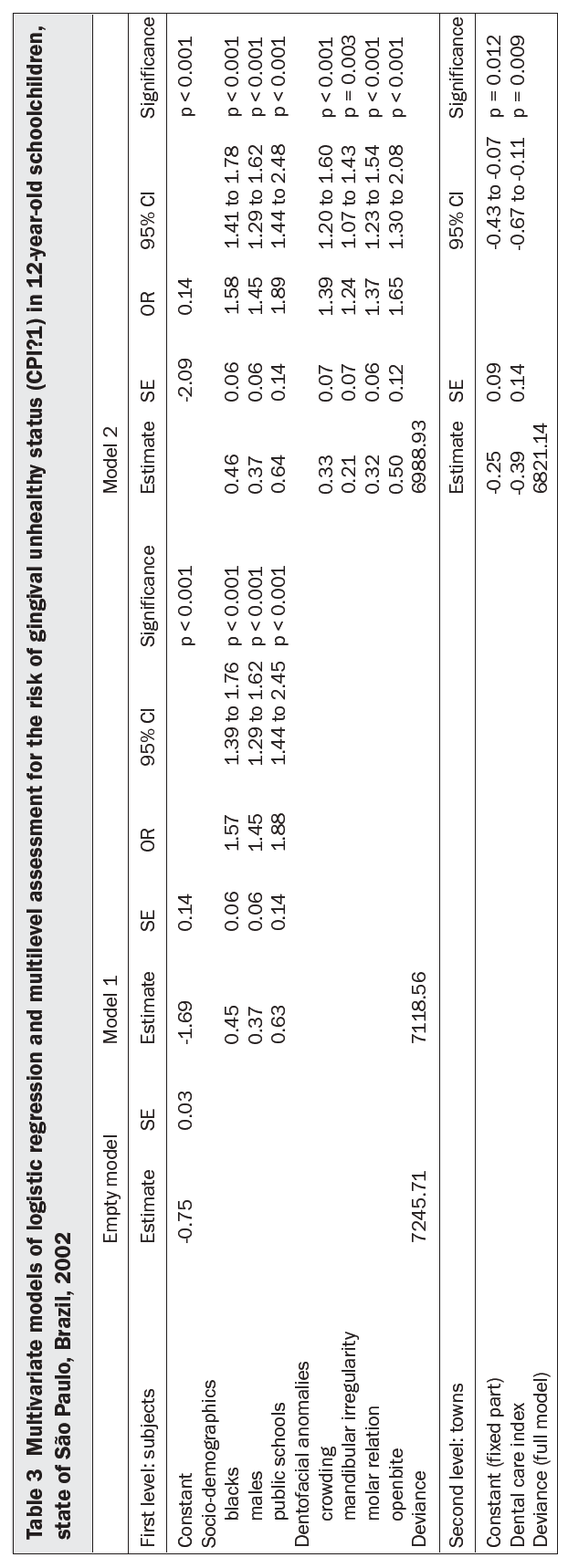 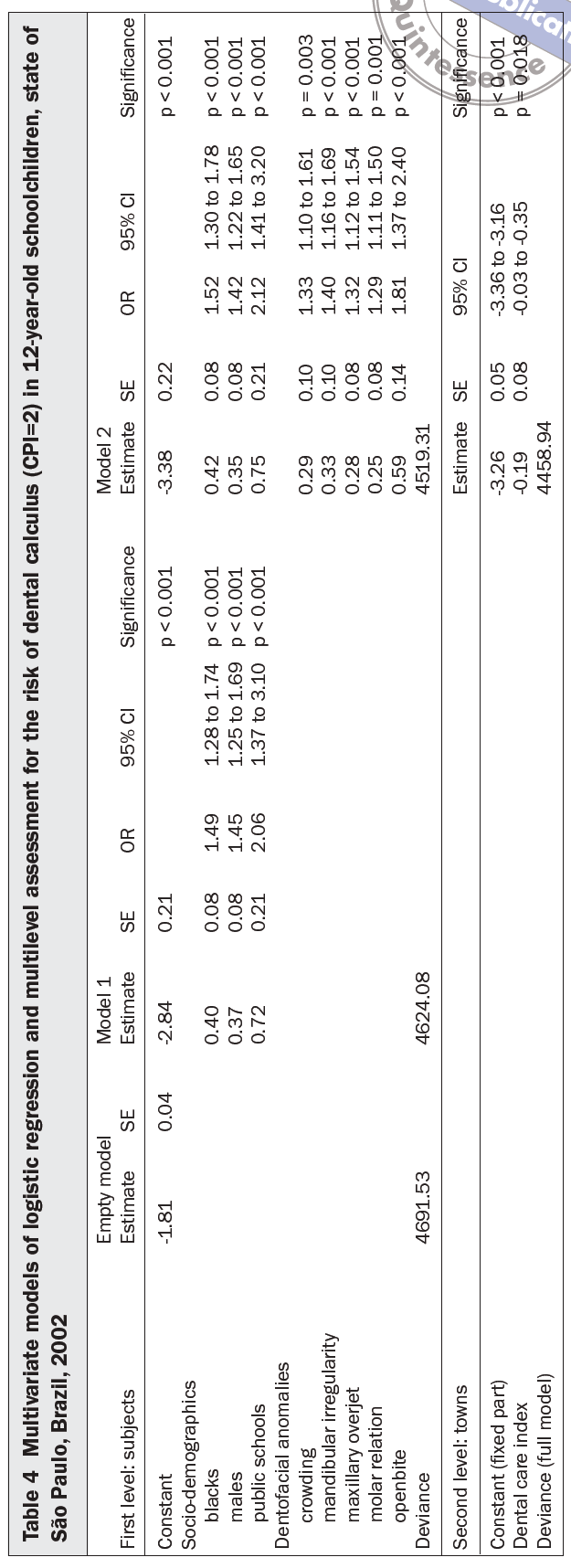 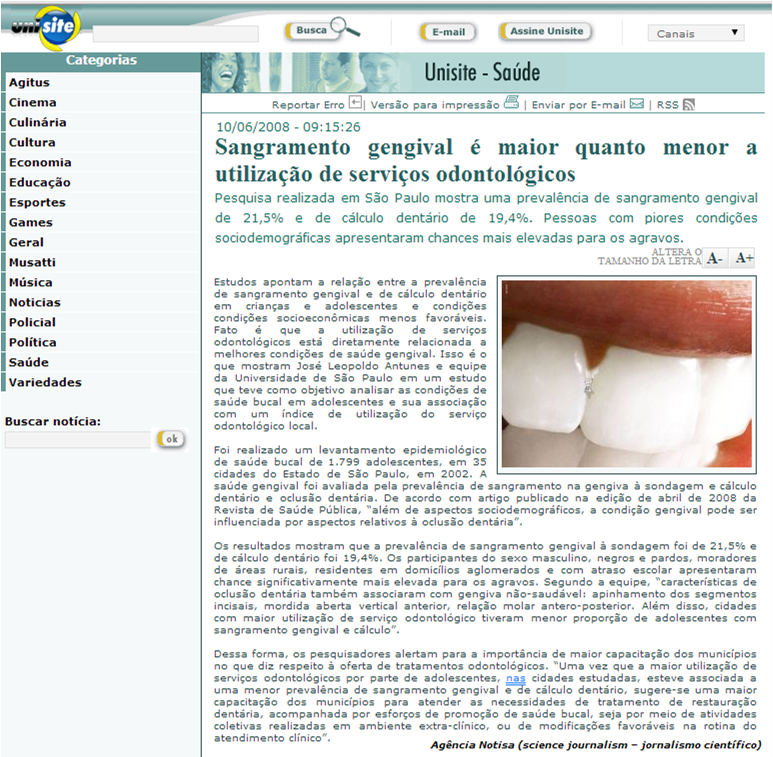 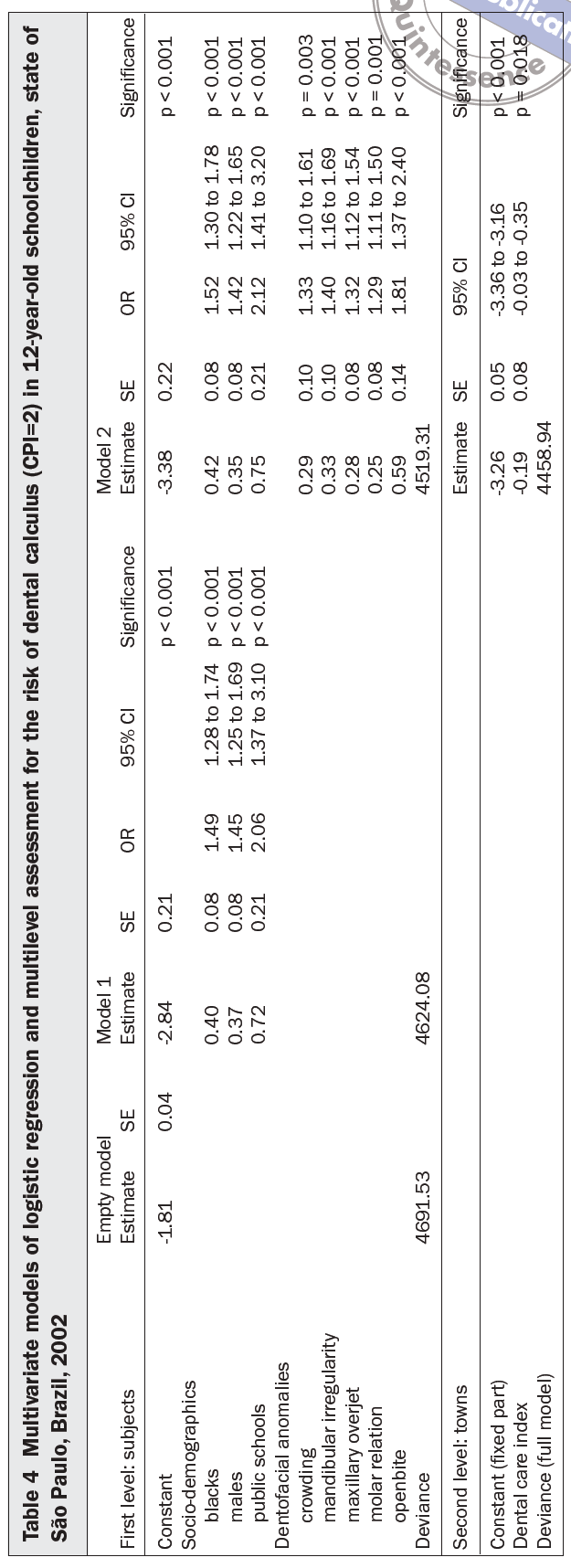 1ª questão
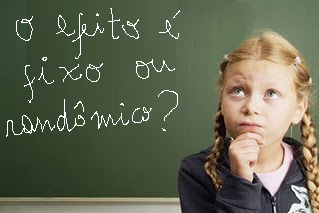 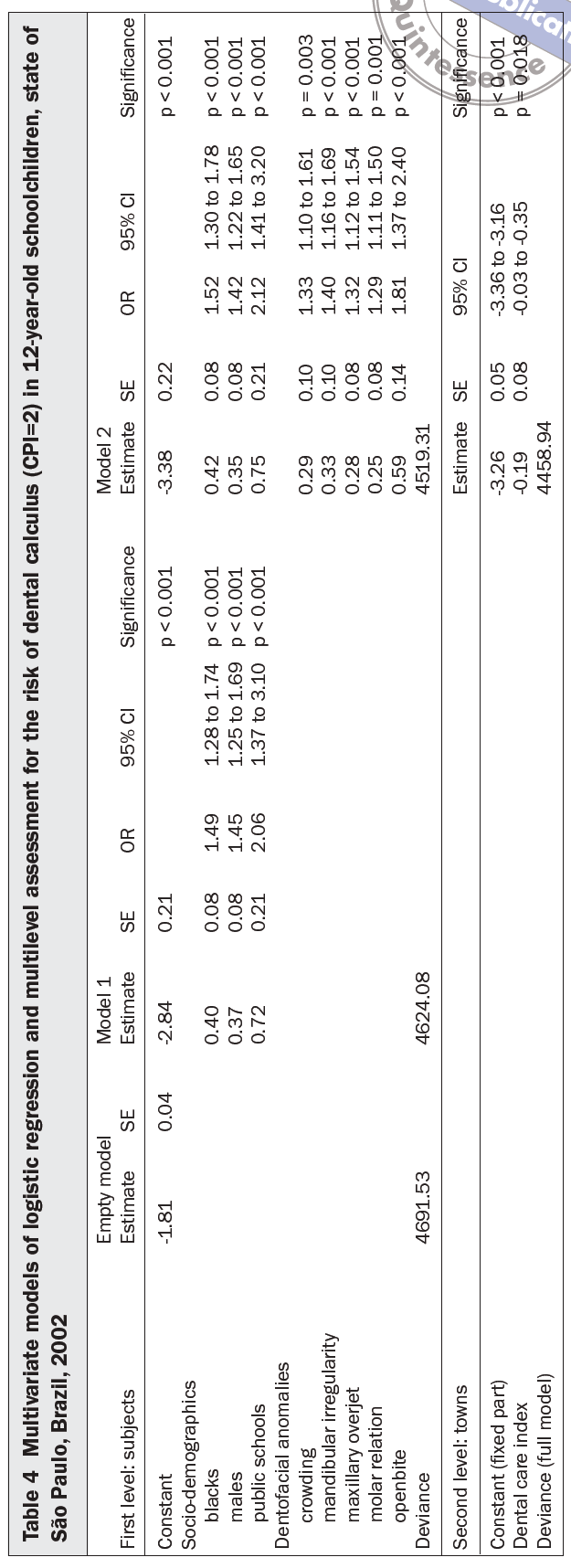 Como é que se faz  
isto no Stata?
2ª questão
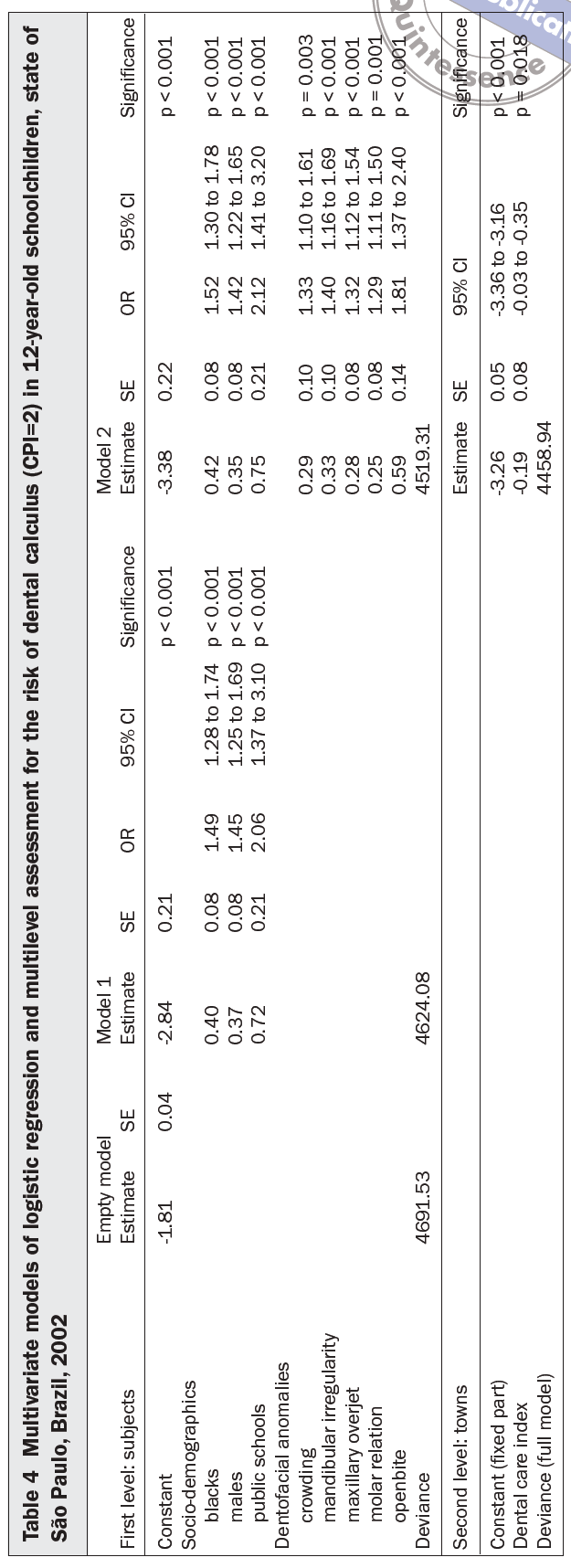 3ª questão
Deviance: medida de qualidade
do ajuste (goodness of fit) dos
modelos de regressão….


Qual sua utilidade?

Como é interpretado?
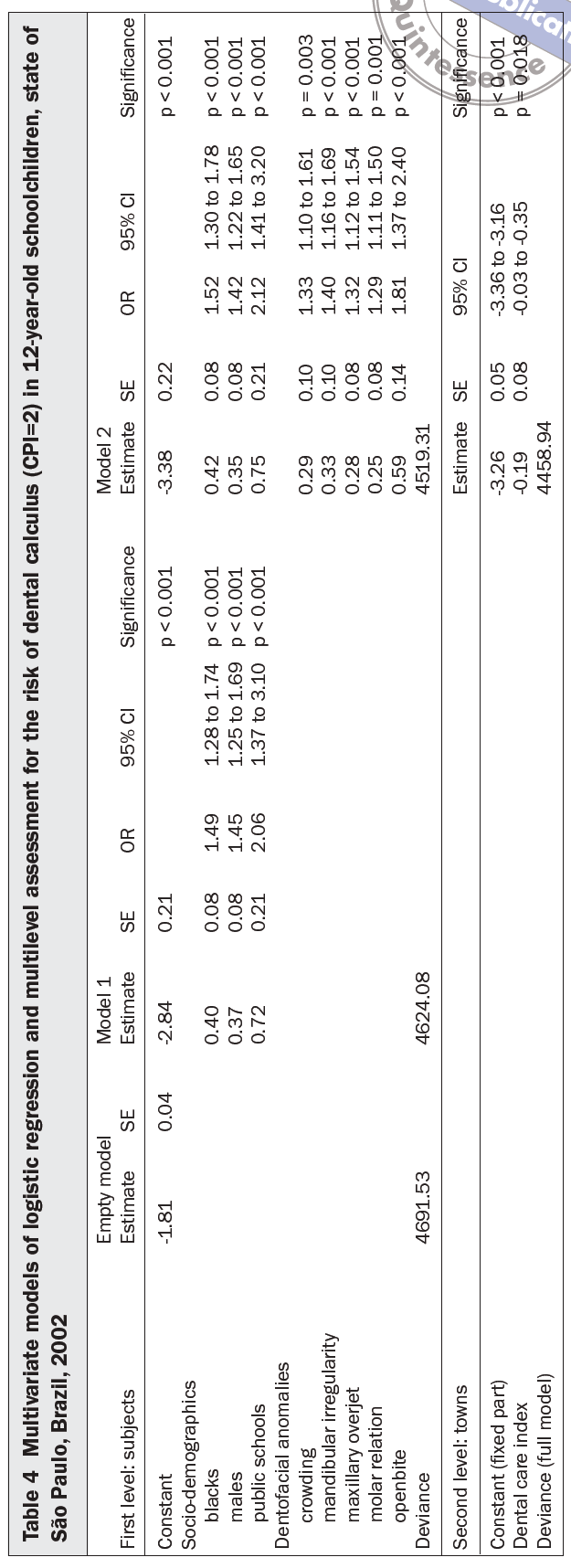 1ª questão:

Essa é fácil...
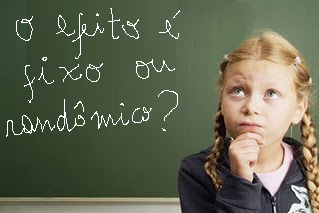 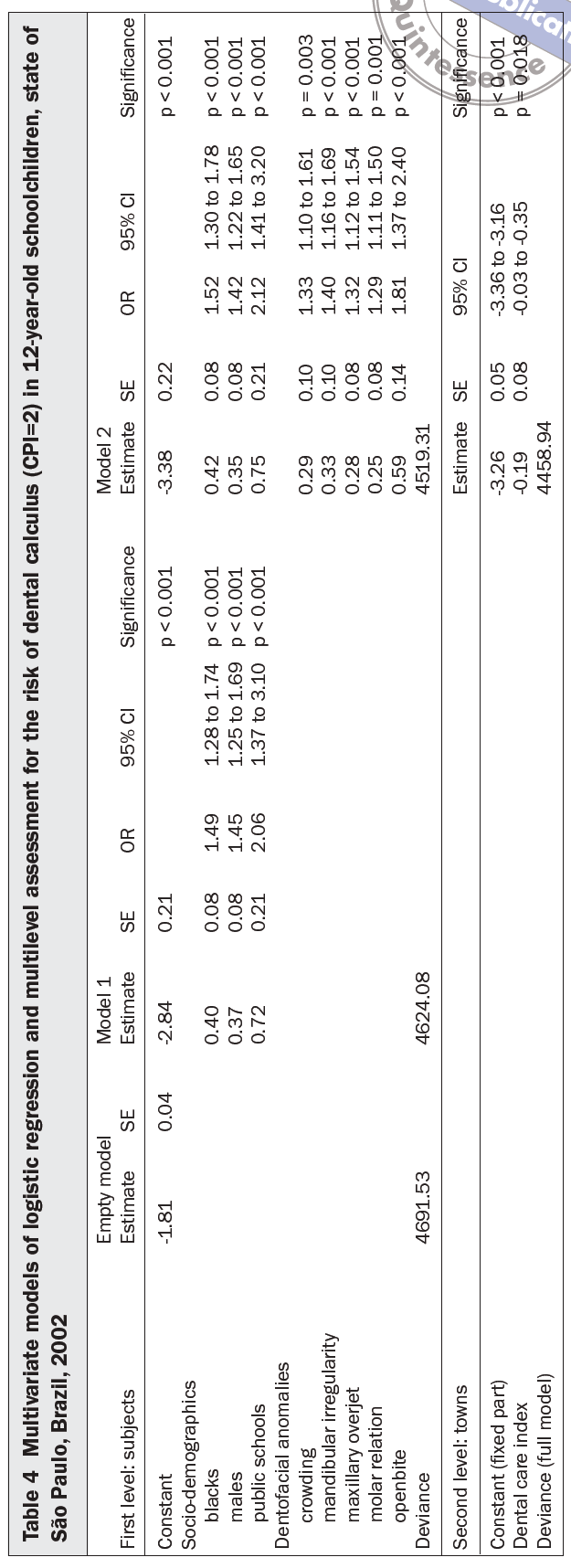 Como é que se faz  
isto no Stata?
2ª questão
Modelo vazio:
xtlogit gengiva, i(cidade) re or
estat ic
Modelo 1:
xtlogit gengiva negros masc publica, i(cidade) re or
estat ic
Modelo 2:
xtlogit gengiva negros masc publica apinha irregul relmolar mordabert, re or i(cidade)
estat ic
Modelo cheio:
xtlogit gengiva negros masc publica apinha irregul relmolar mordabert indcuid, re or i(cidade)
estat ic
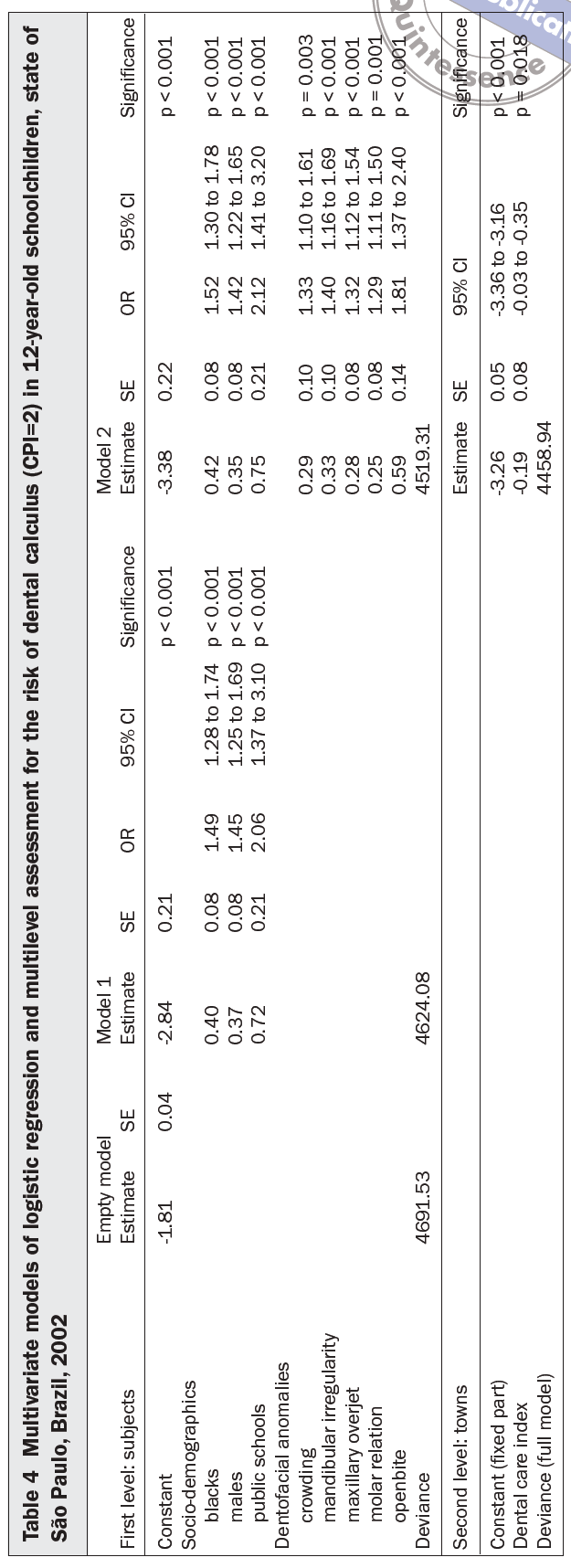 3ª questão
Deviance: medida de qualidade
do ajuste (goodness of fit) dos
modelos de regressão….


Qual sua utilidade?

Como é interpretado?
Postestimation no Stata:
estat, estat ic, lrtest, etc.
Como interpretar o Deviance?

Deviance = –2loglikelihood

Começa-se com o modelo vazio... após a inclusão de uma
ou mais variáveis explicativas no modelo, deve haver uma
redução no Deviance maior que o valor correspondente
de Qui-Quadrado (p = 0,05) com número de graus de
liberdade igual ao número de variáveis incluídas.
estat ic		Modelo com uma variável independente
------------------------------------------------------------------------------
       Model |    Obs    ll(null)   ll(model)     df          AIC         BIC
-------------+----------------------------------------------------------------
           . |    900           .   -568.4843      3     1142.969    1157.376
------------------------------------------------------------------------------
estat ic				Modelo vazio
------------------------------------------------------------------------------
       Model |    Obs    ll(null)   ll(model)     df          AIC         BIC
-------------+----------------------------------------------------------------
           . |    900           .   -606.1878      2     1216.376     1225.98
------------------------------------------------------------------------------
Deviance = –2loglikelihood
Modelo vazio: –2loglikelihood = –2 * ll = –2 * (-606.1878) =
						1212.3744
Modelo com uma variável: –2loglikelihood = 1136.9686
				Difference   =     75.4058
Akaike Information Criterion – AIC
Bayesian Information Criterion – BIC
São interpretados de maneira análoga ao Deviance

O Critério de Informação de Akaike (AIC) é definido como:
AIC = –2loglikelihood + 2*[(p+1)+1]
p = número de fatores incluídos no modelo

O Critério de Informação Bayesiano (BIC) é definido como:
BIC = –2loglikelihood + [(p+1)+1]*log(n)
p = número de fatores incluídos no modelo
n = tamanho da amostra
Exercício
Estime um modelo multinível logístico,
e compare o output do Stata
com um modelo convencional de reg. logística…
xtlogit desfcat fatindcat fatcontcat, or i(cidade)

logit desfcat fatindcat fatcontcat, or
Random-effects logistic regression              Number of obs      =       900
Group variable (i): cidade                      Number of groups   =        20

Random effects u_i ~ Gaussian                   Obs per group: min =        45
                                                               avg =      45.0
                                                               max =        45

                                                Wald chi2(2)       =     74.17
Log likelihood  = -567.11418                    Prob > chi2        =    0.0000

------------------------------------------------------------------------------
     desfcat |         OR   Std. Err.      z    P>|z|     [95% Conf. Interval]
-------------+----------------------------------------------------------------
   fatindcat |   3.459512   .5062346     8.48   0.000     2.596914    4.608634
  fatcontcat |    1.53587   .3856006     1.71   0.087     .9389645    2.512234
-------------+----------------------------------------------------------------
    /lnsig2u |  -1.614487     .49561                     -2.585865   -.6431095
-------------+----------------------------------------------------------------
     sigma_u |    .446086   .1105423                      .2744648    .7250209
         rho |   .0570366   .0266556                      .0223853    .1377676
------------------------------------------------------------------------------
Likelihood-ratio test of rho=0: chibar2(01) =    16.32 Prob >= chibar2 = 0.000
Multinível
. logit desfcat fatindcat fatcontcat, or

Iteration 0:   log likelihood = -618.26542
Iteration 1:   log likelihood = -575.37644
Iteration 2:   log likelihood = -575.27422
Iteration 3:   log likelihood = -575.27421

Logit estimates                                   Number of obs   =        900
                                                  LR chi2(2)      =      85.98
                                                  Prob > chi2     =     0.0000
Log likelihood = -575.27421                       Pseudo R2       =     0.0695

------------------------------------------------------------------------------
     desfcat | Odds Ratio   Std. Err.      z    P>|z|     [95% Conf. Interval]
-------------+----------------------------------------------------------------
   fatindcat |   3.380506   .4774826     8.62   0.000     2.563026    4.458722
  fatcontcat |   1.510644   .2168084     2.87   0.004     1.140242    2.001368
------------------------------------------------------------------------------
Convencional
------------------------------------------------------------------------------
  catoutcome |         OR   Std. Err.      z    P>|z|     [95% Conf. Interval]
-------------+----------------------------------------------------------------
  catindfact |   3.459479   .5062198     8.48   0.000     2.596904    4.608564
 catcontfact |   1.536124   .3856123     1.71   0.087     .9391821    2.512482
       _cons |   .3743919   .0655321    -5.61   0.000     .2656656    .5276155
-------------+----------------------------------------------------------------
catindfact |   3.380506   .4774825     8.62   0.000     2.563026    4.458722
 catcontfact |   1.510644   .2168084     2.87   0.004     1.140242    2.001368
       _cons |   .3846337   .0443226    -8.29   0.000     .3068743    .4820966
------------------------------------------------------------------------------
Conventional    Multilevel
Como explicar a conclusão
oposta dos coeficientes?
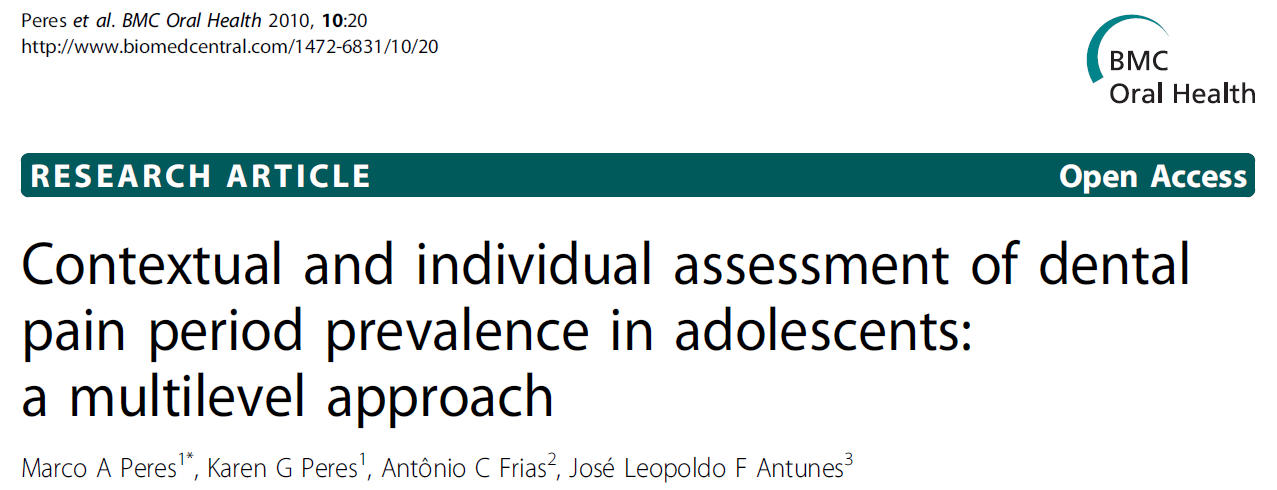 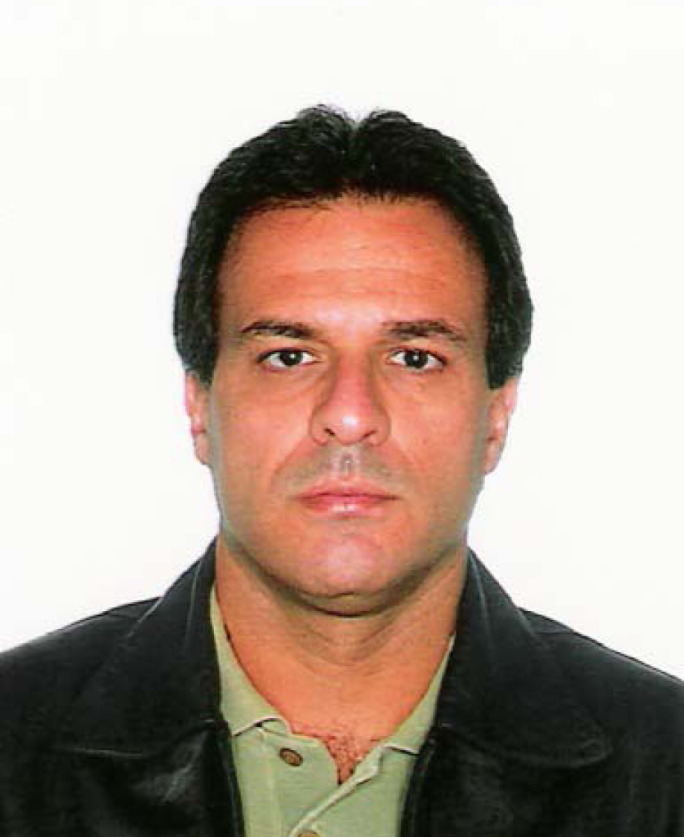 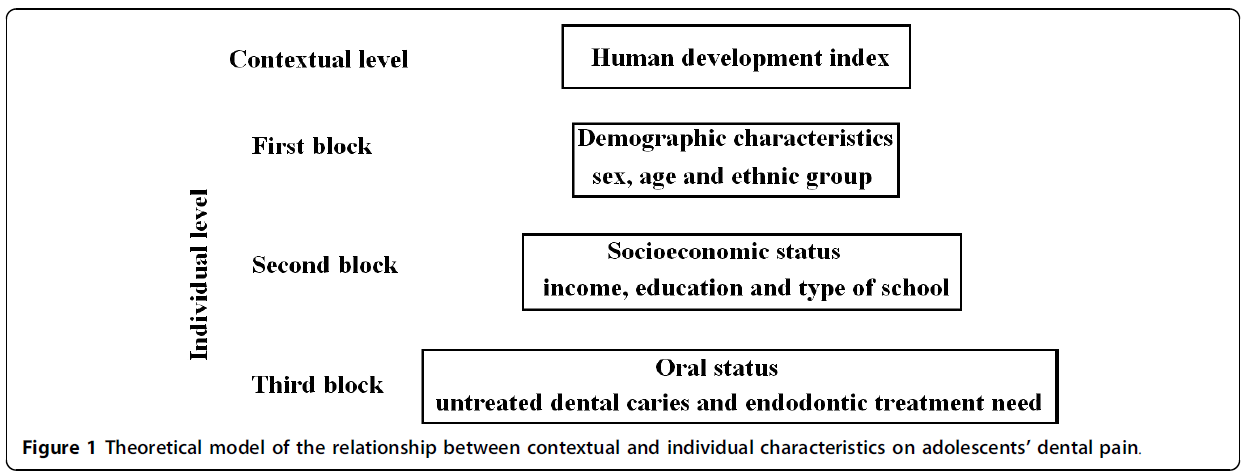 M. A. Peres
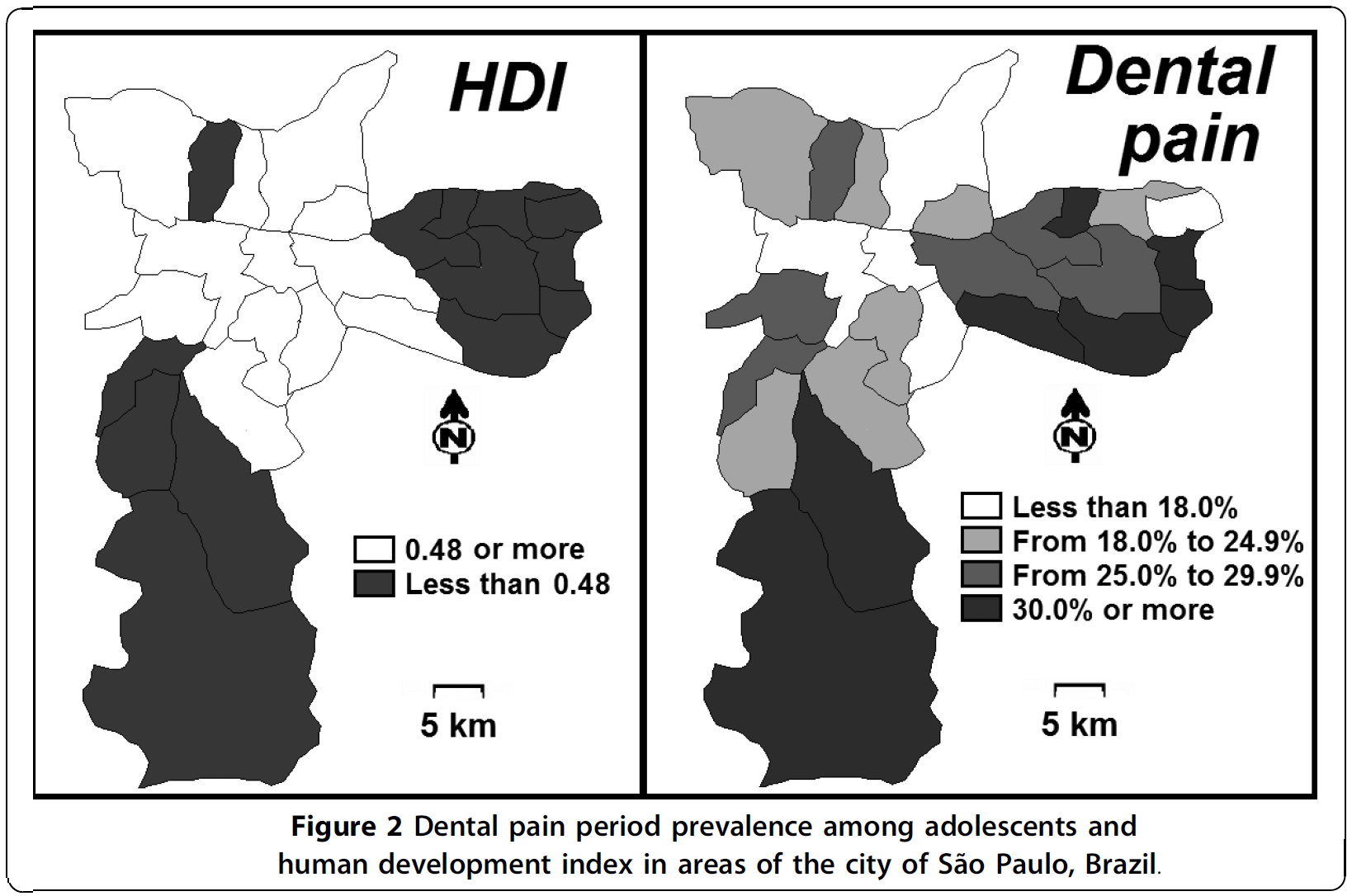 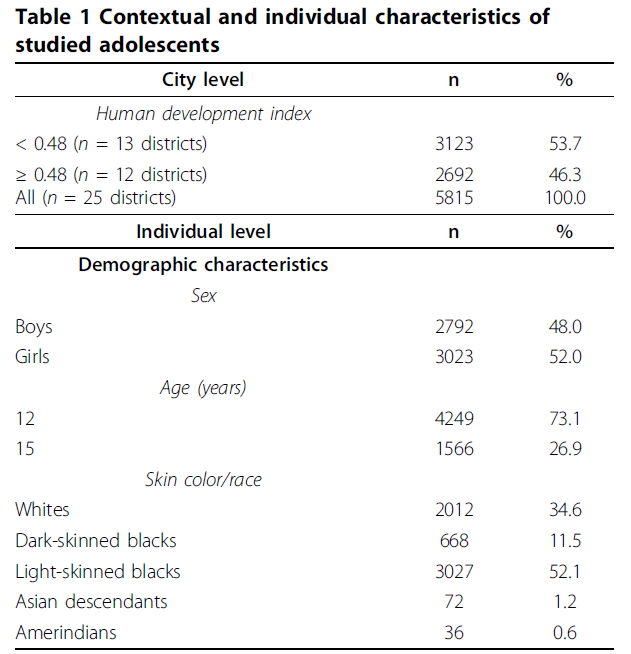 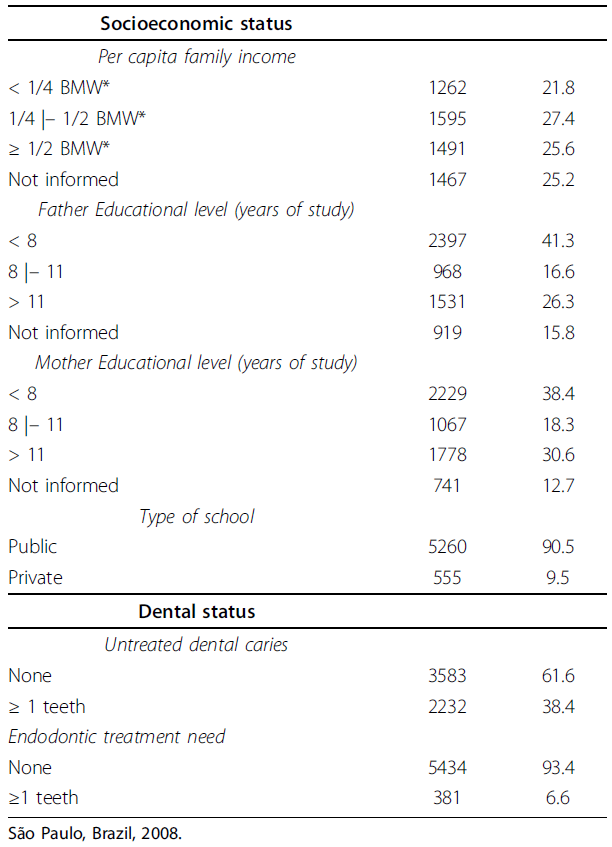 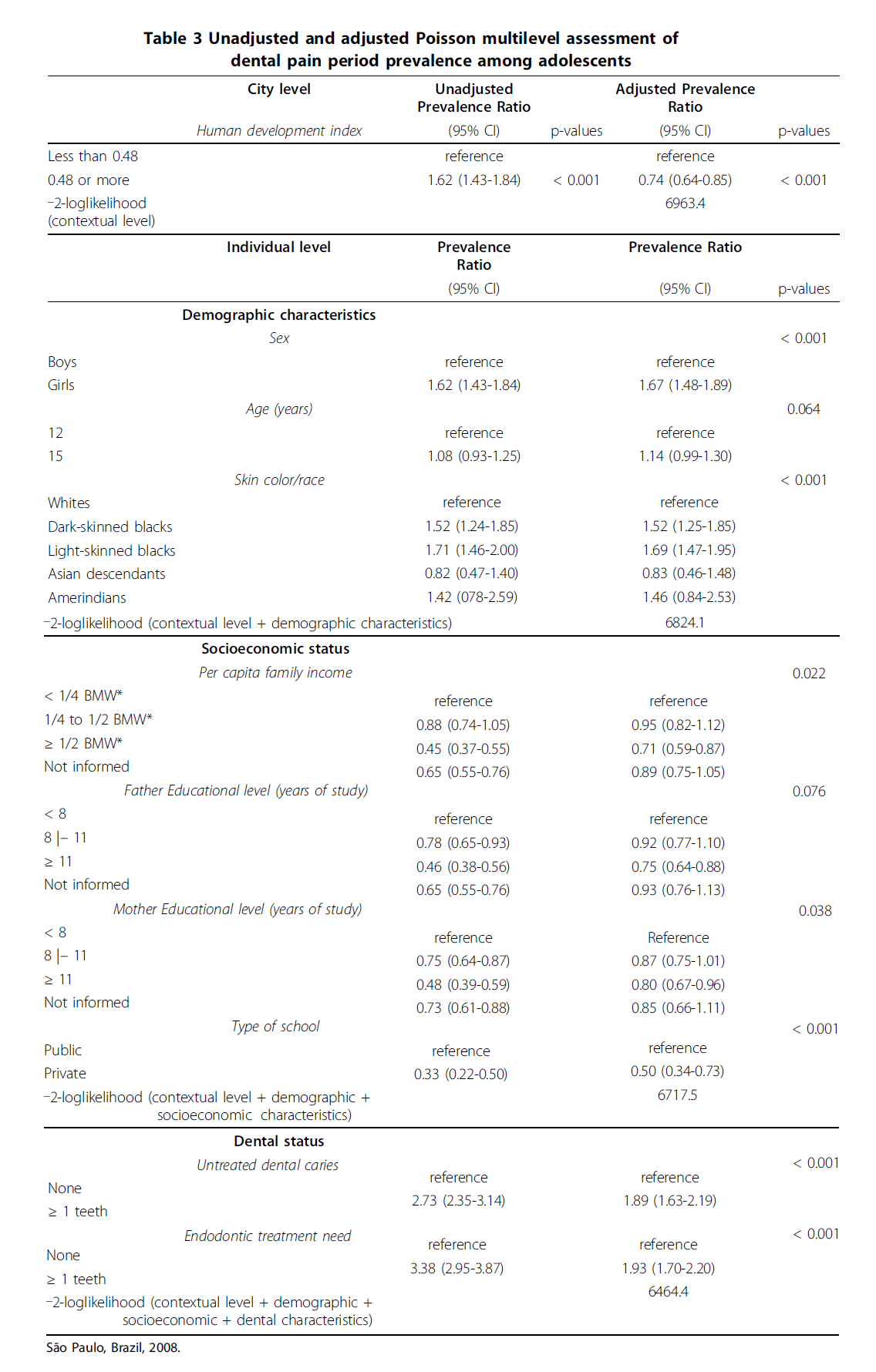 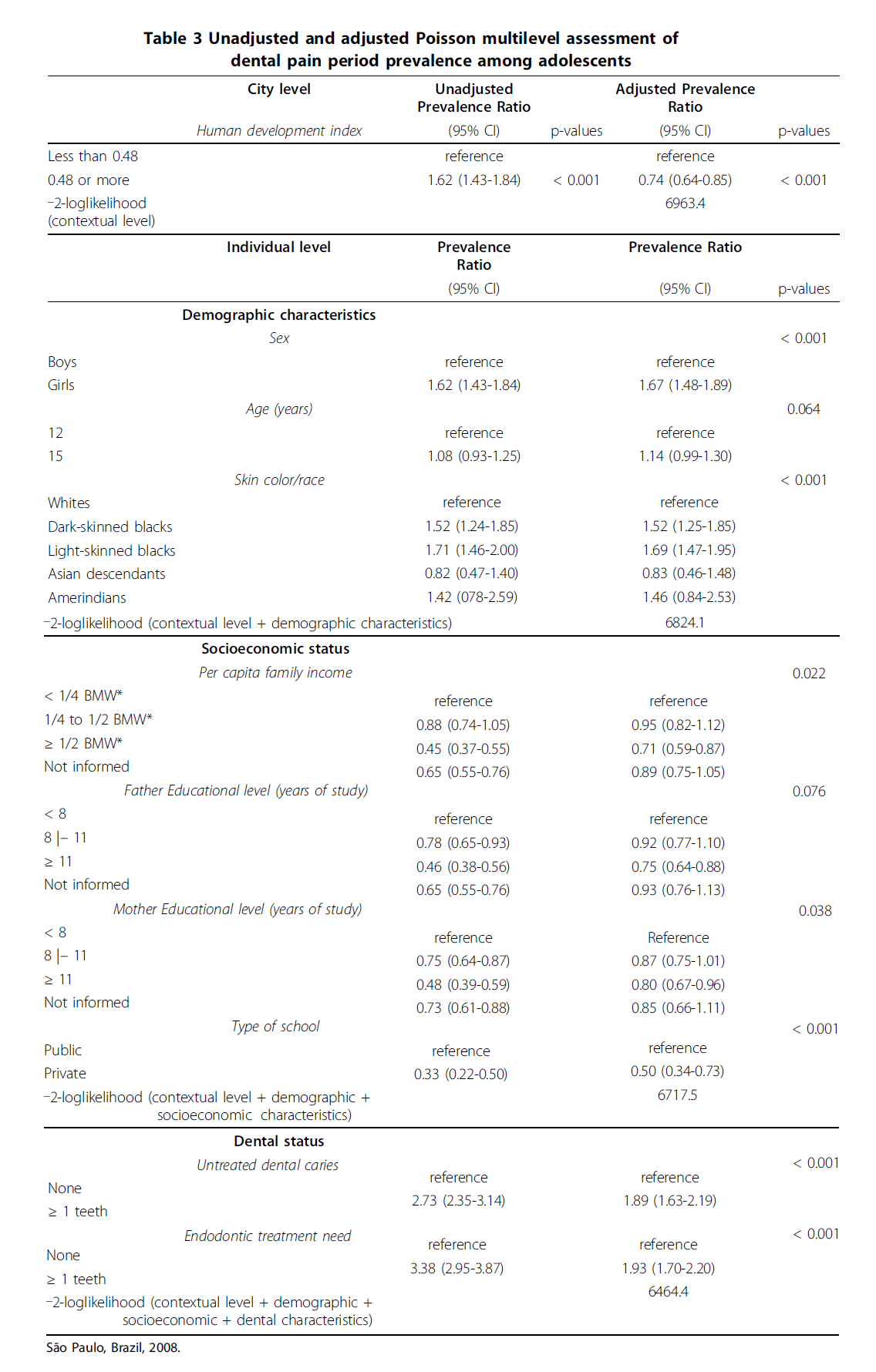 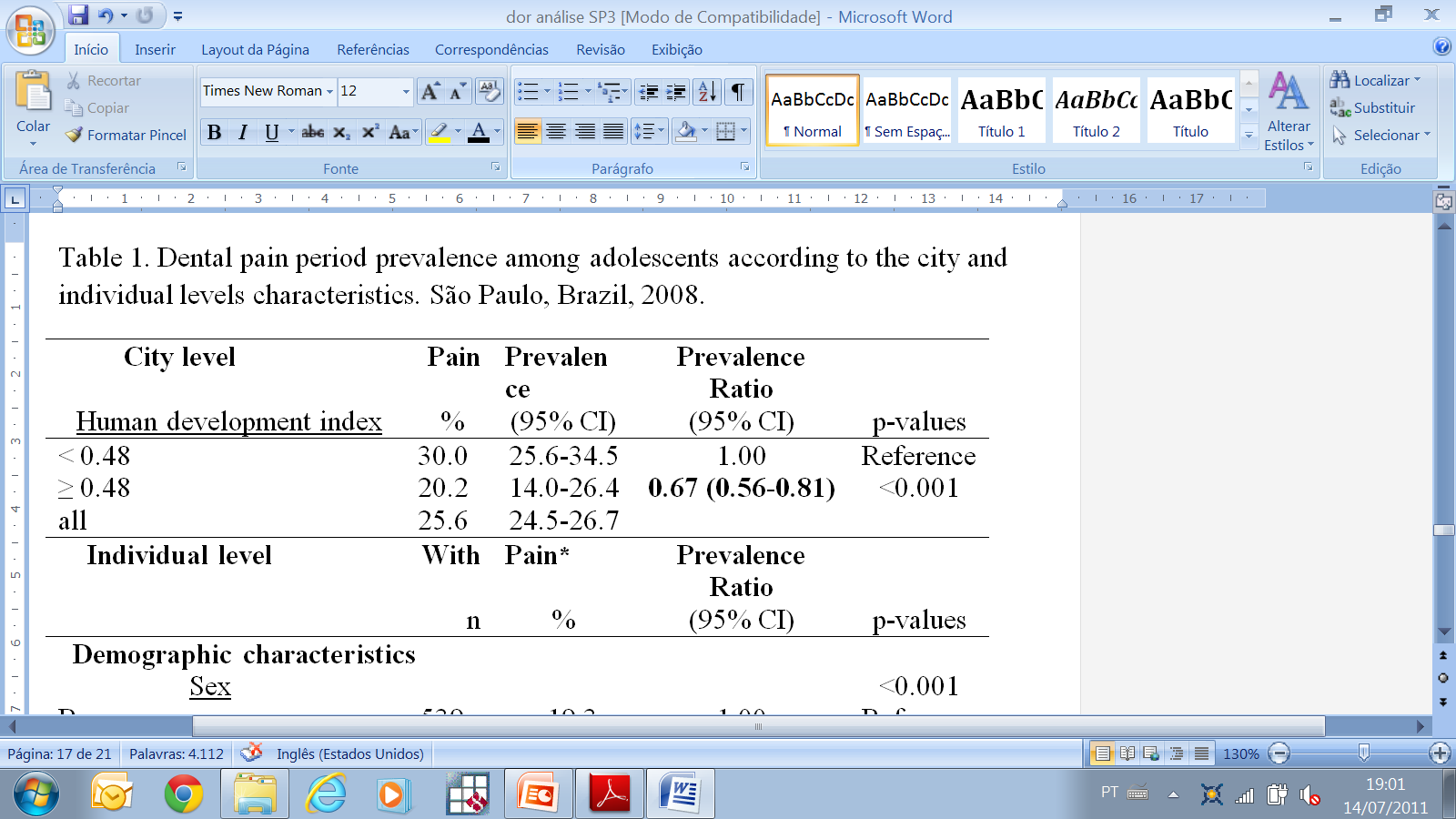 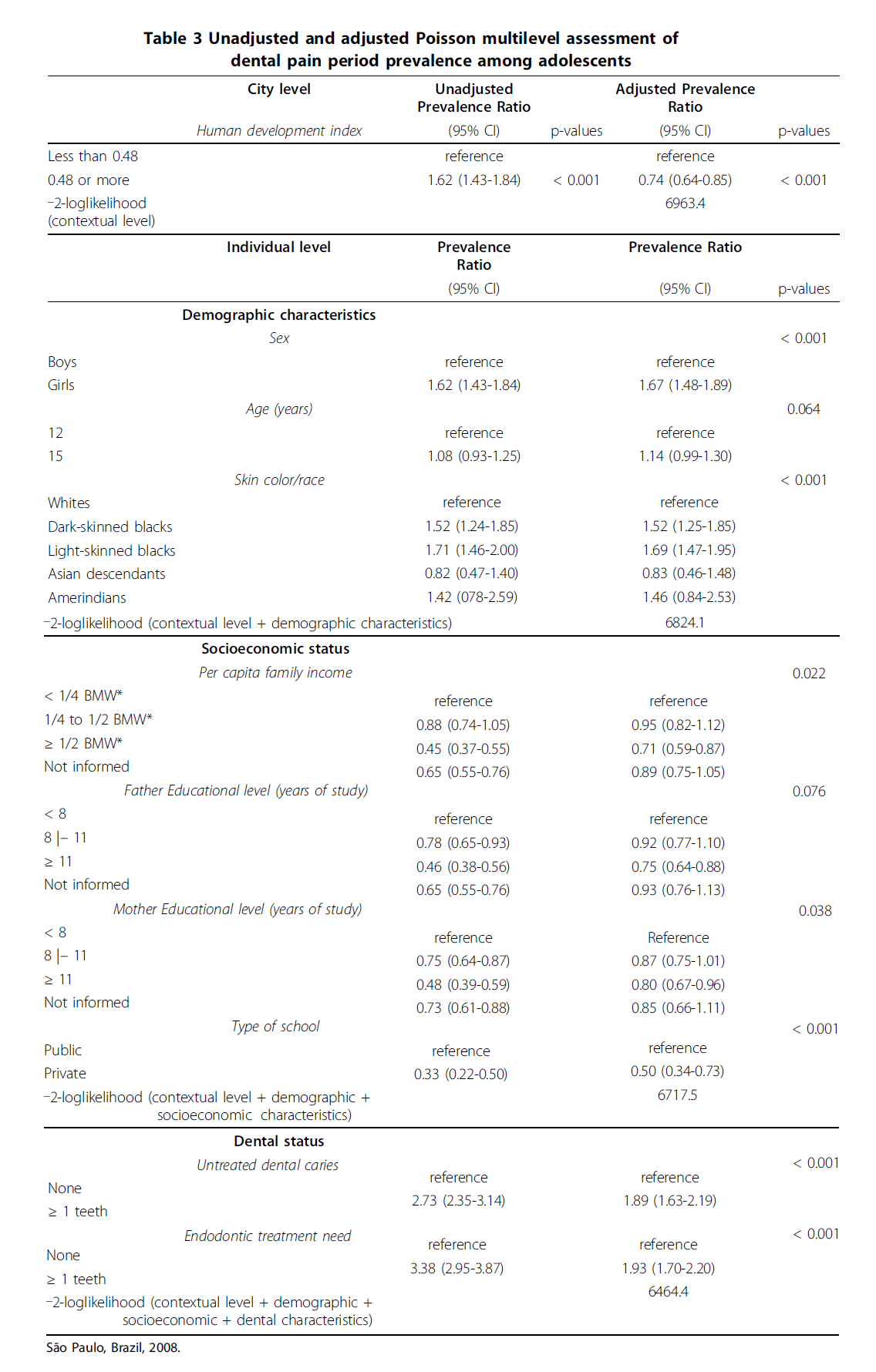 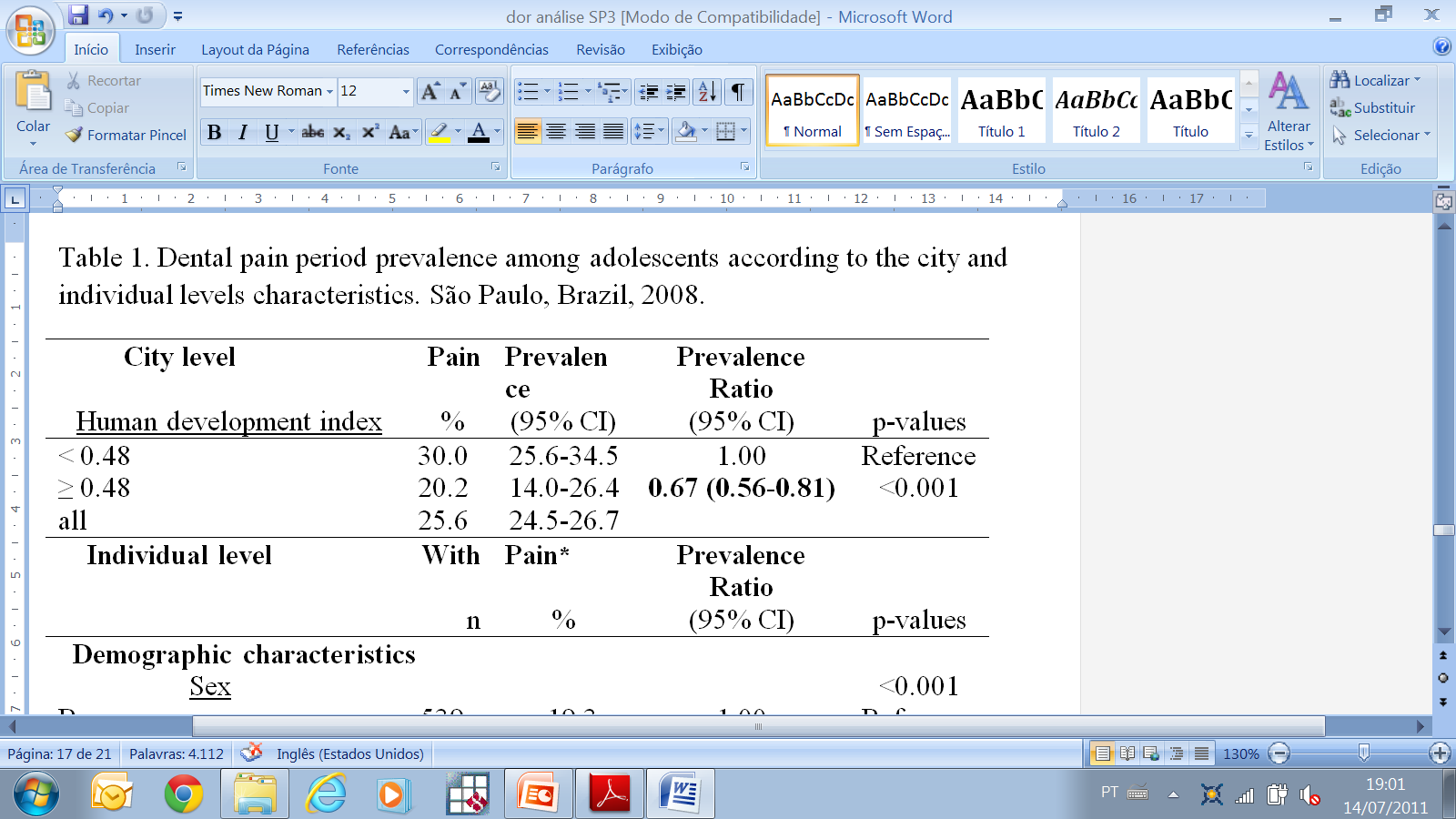 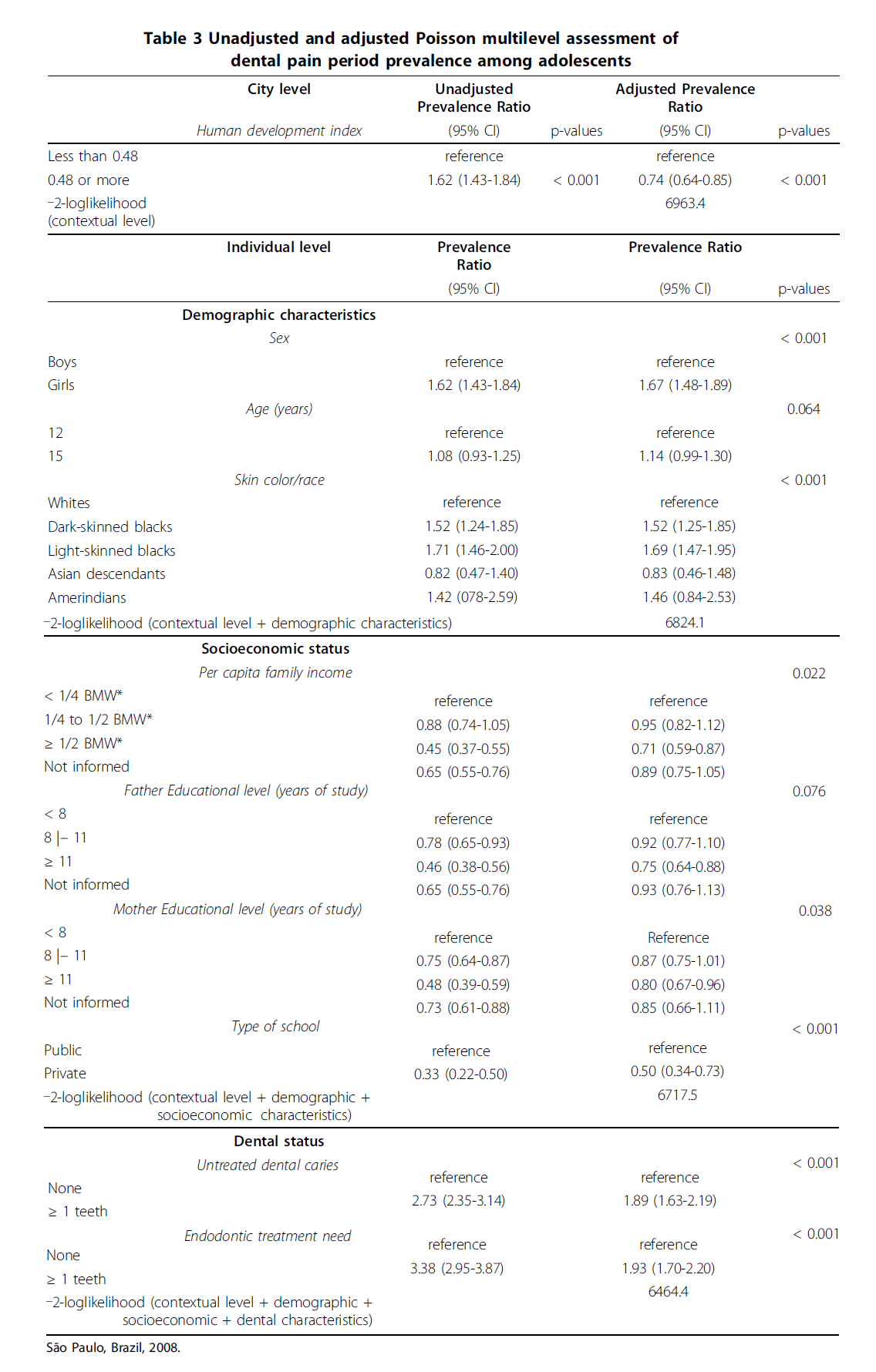 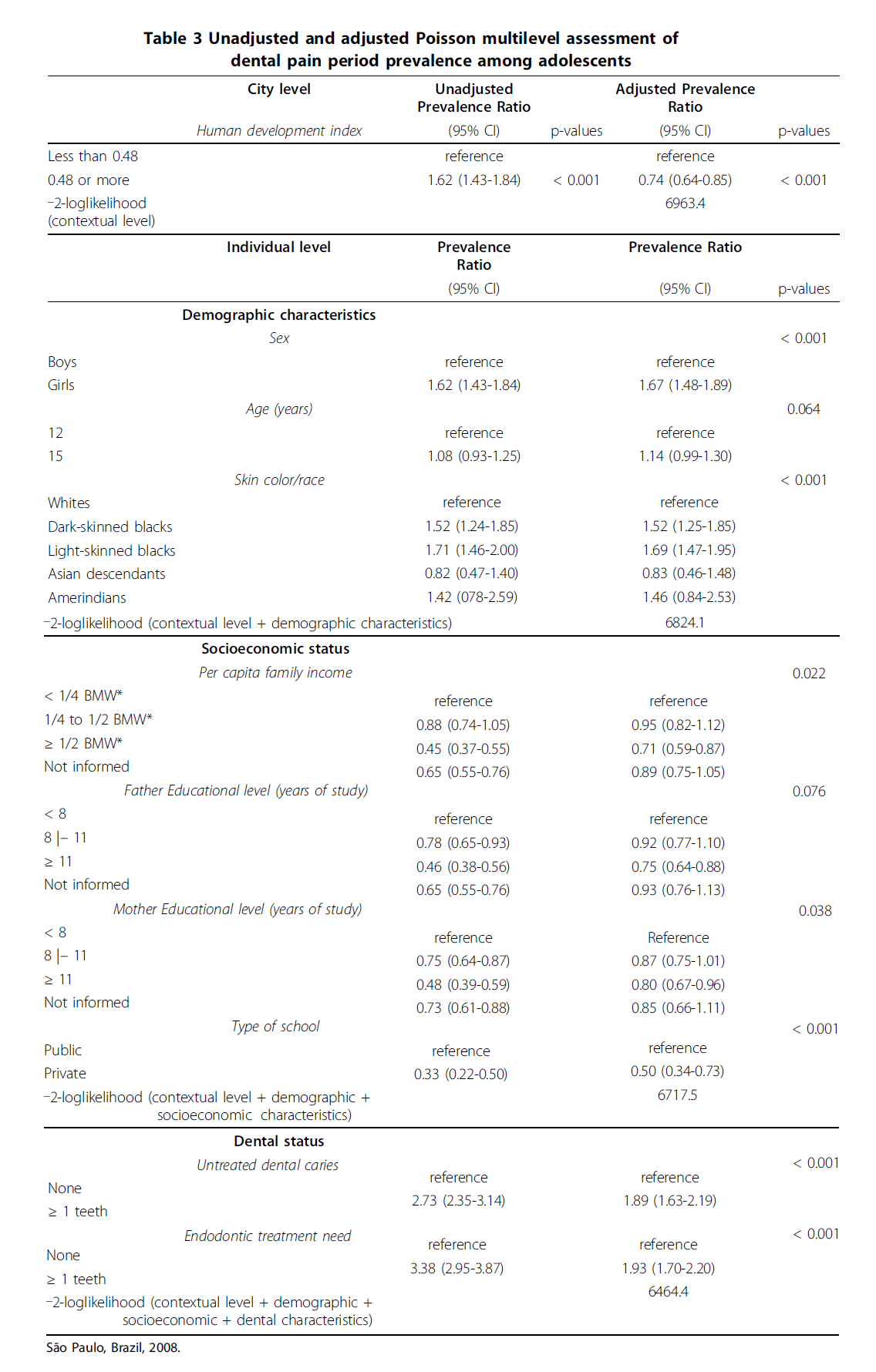 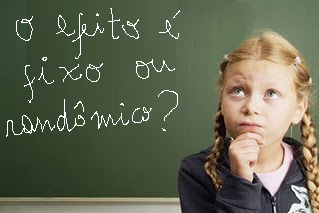 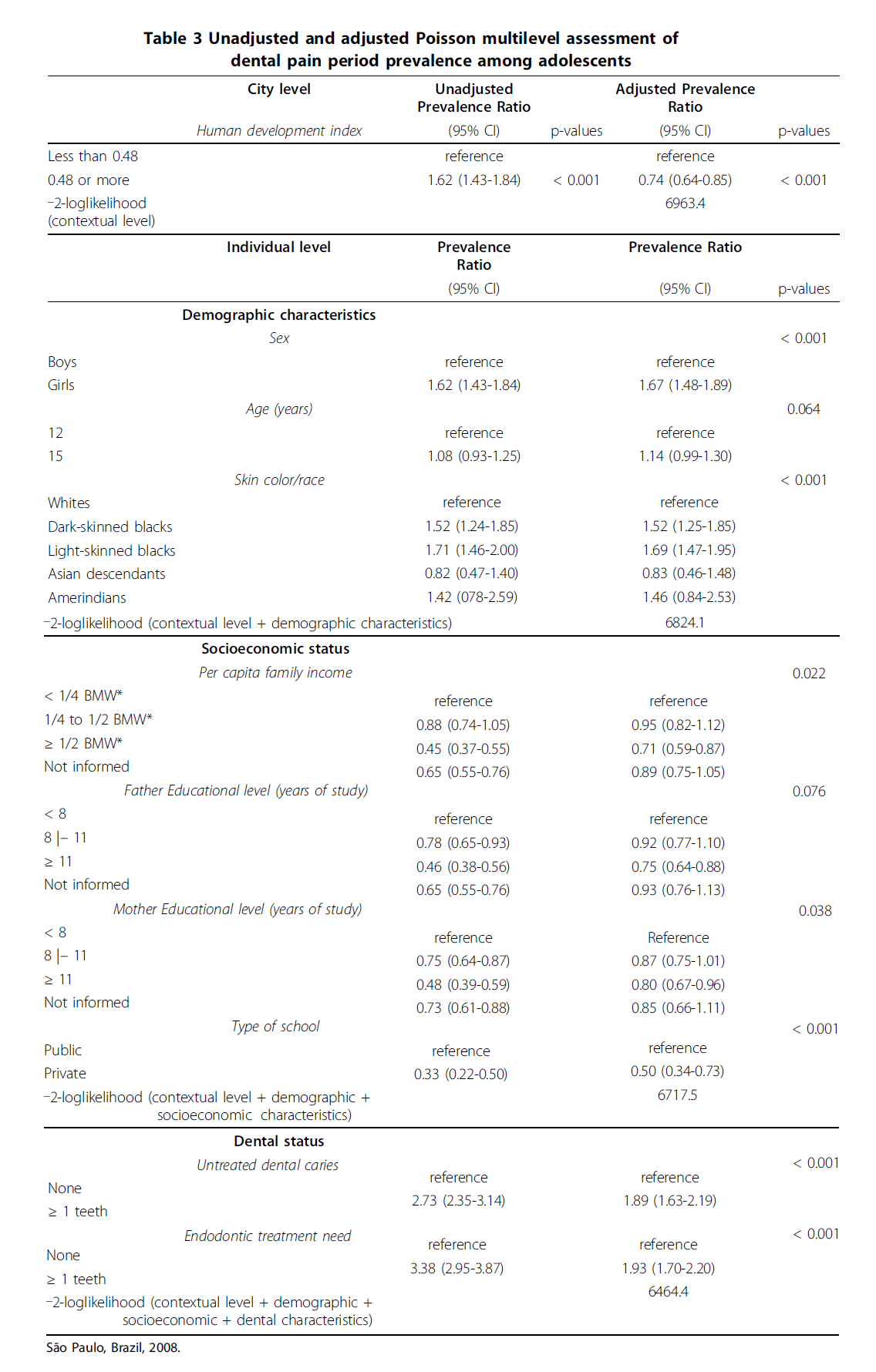 Como é que se faz  
isto no Stata?
Análise bivariada (não ajustada):
xi: xtpoisson dor idh, i(cidade) re irr
xi: xtpoisson dor femin, i(cidade) re irr
xi: xtpoisson dor i.racacor, i(cidade) re irr
etc.
estat ic

Análise Multivariada (ajustada):
xi: xtpoisson dor idh femin idade i.racacor i.renda i.educpai i.educmae tipoesc nectrat necendo, i(cidade) re irr
estat ic
ai,j... i = indivíduo de 1 a n
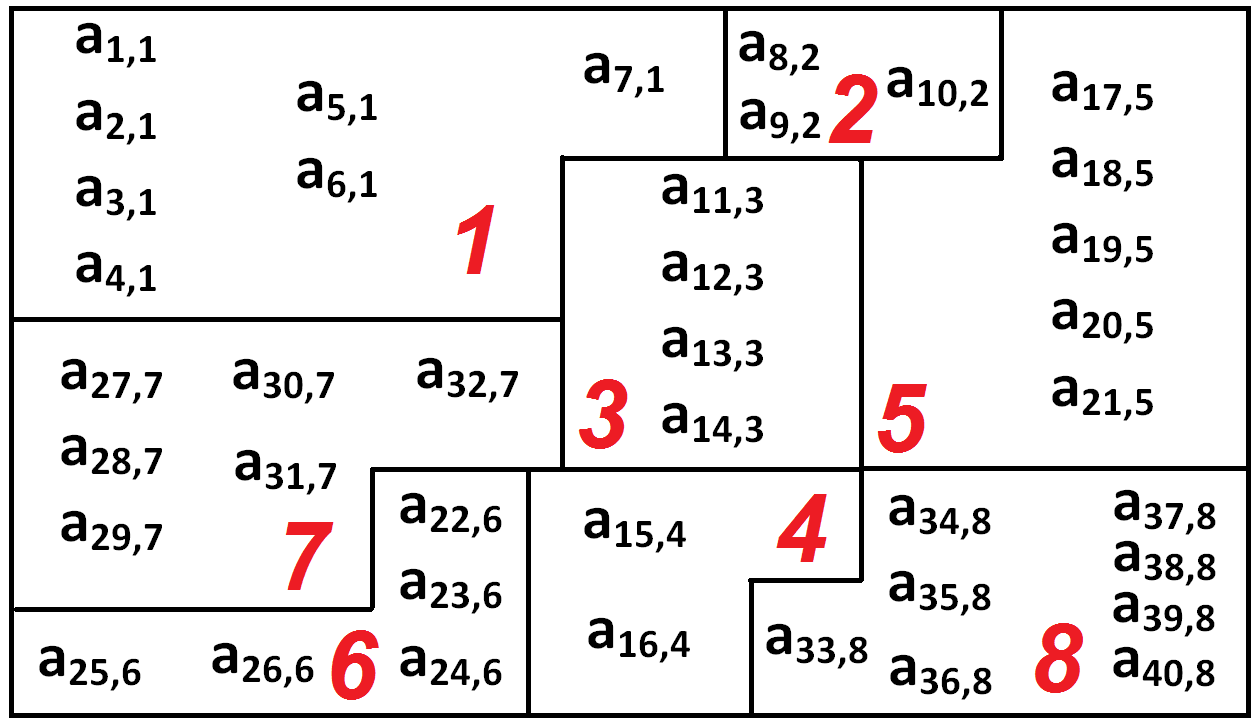 ai,j... j = contexto de 1 a m
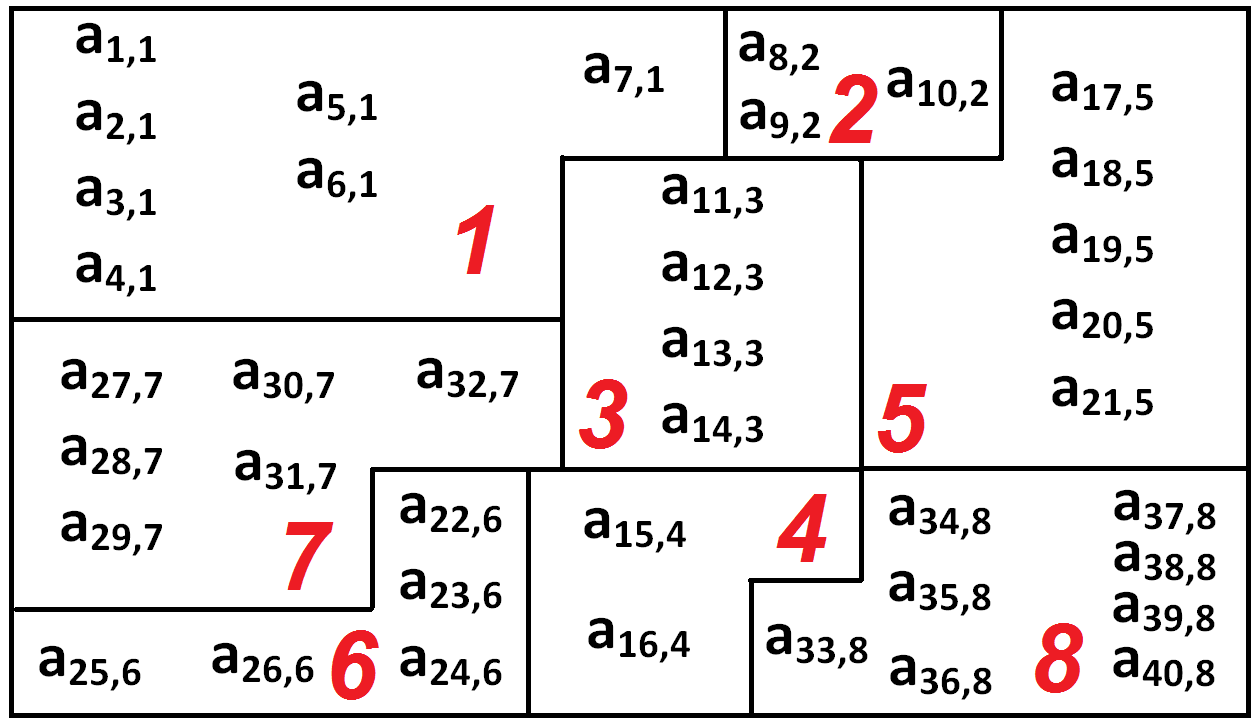 Efeito be (entre os contextos)
Efeito fe (entre os indivíduos, descontado o efeito entre os contextos)
Efeito re (entre e dentro dos 									contextos)
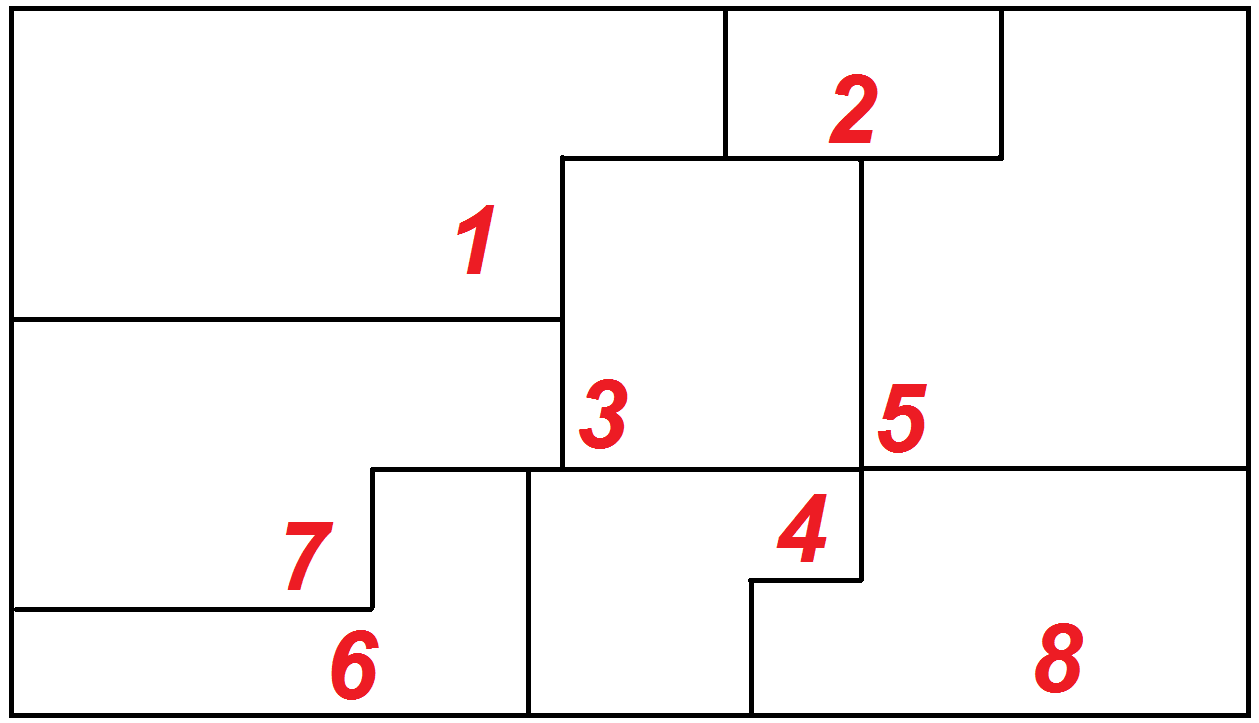 Rabe-Hesketh S, Skrondal A. Multilevel and longitudinal modeling using Stata. 2nd ed. College Station, Tx: Stata Press: 2008.
Contexto 1: y = b01 + b11*x
Contexto 2: y = b02 + b12*x
Contexto 3: y = b03 + b13*x (...)




Contexto j: y = b0j + b1j*x (...)
Contexto m: y = b0m + b1m*x
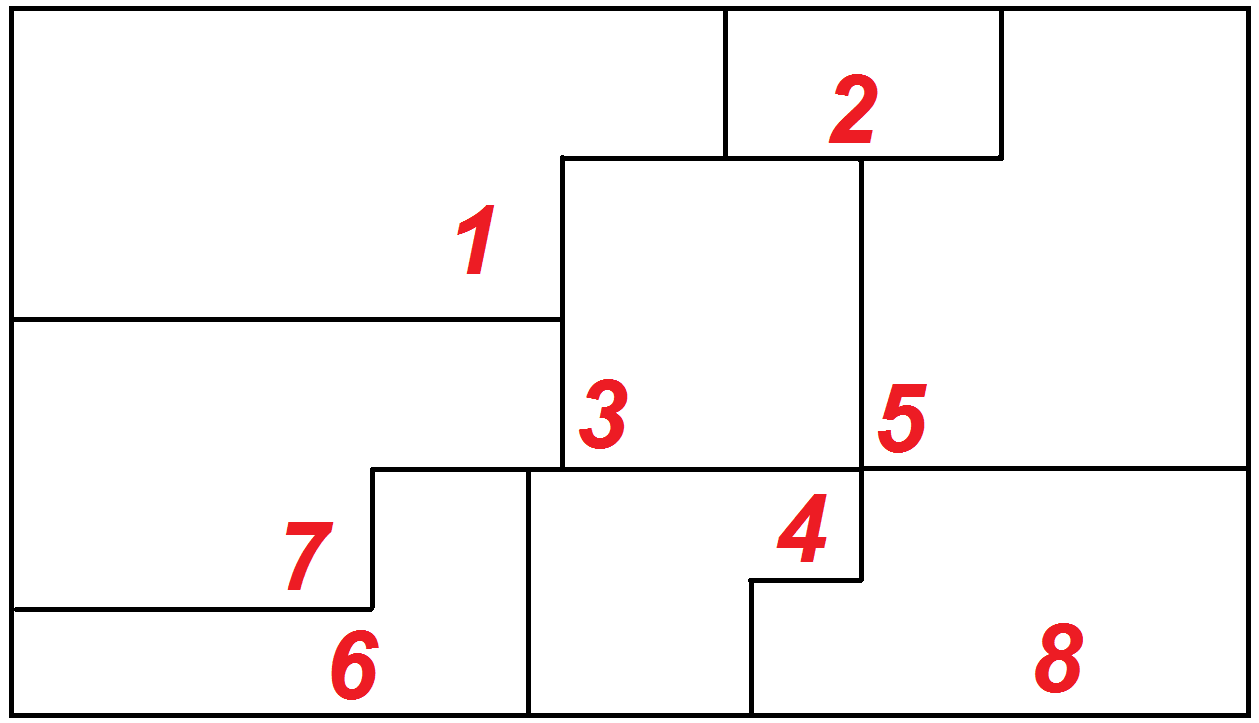 Random intercept model
y = b0 + b1*x
b01 
b02 
b03
(...)
b0j 
(...)
b0m
Random intercept model
y = b0 + b1*x
b01 
b02 
b03
(...)
b0j 
(...)
b0m
Intercepto variavel;
inclinação constante
b11 = b12 = b13 = (...) =
= b1j = (...) = b1m = b1
Random effect model
y = b0 + b1*x
b01 
b02 
b03
(...)
b0j 
(...)
b0m
b11 
b12 
b13
(...)
b1j 
(...)
b1m
Random effect model
y = b0 + b1*x
b01 
b02 
b03
(...)
b0j 
(...)
b0m
b11 
b12 
b13
(...)
b1j 
(...)
b1m
Intercepto
variavel;
Inclinação
variável
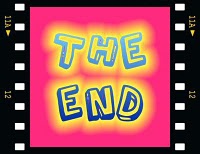